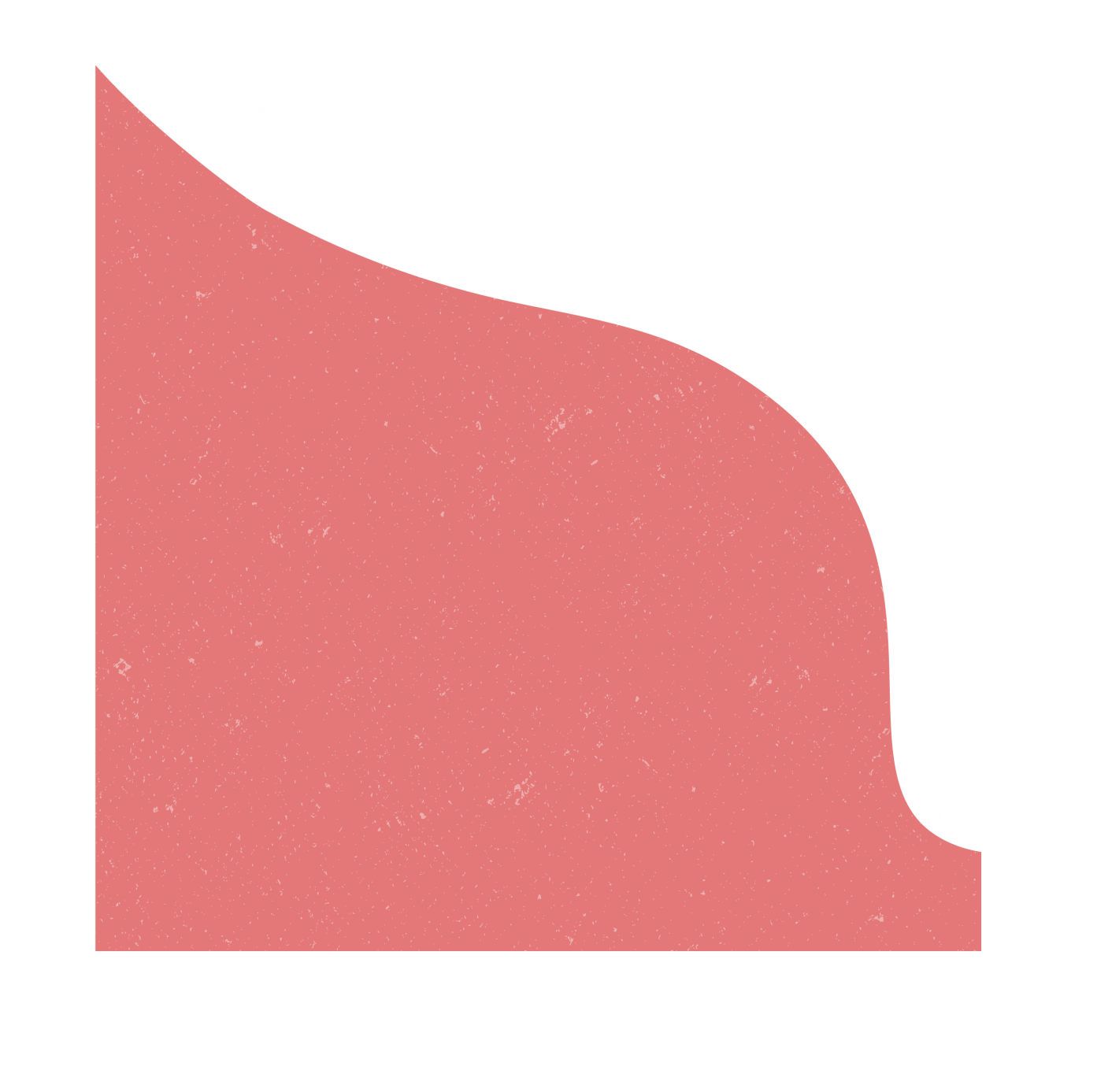 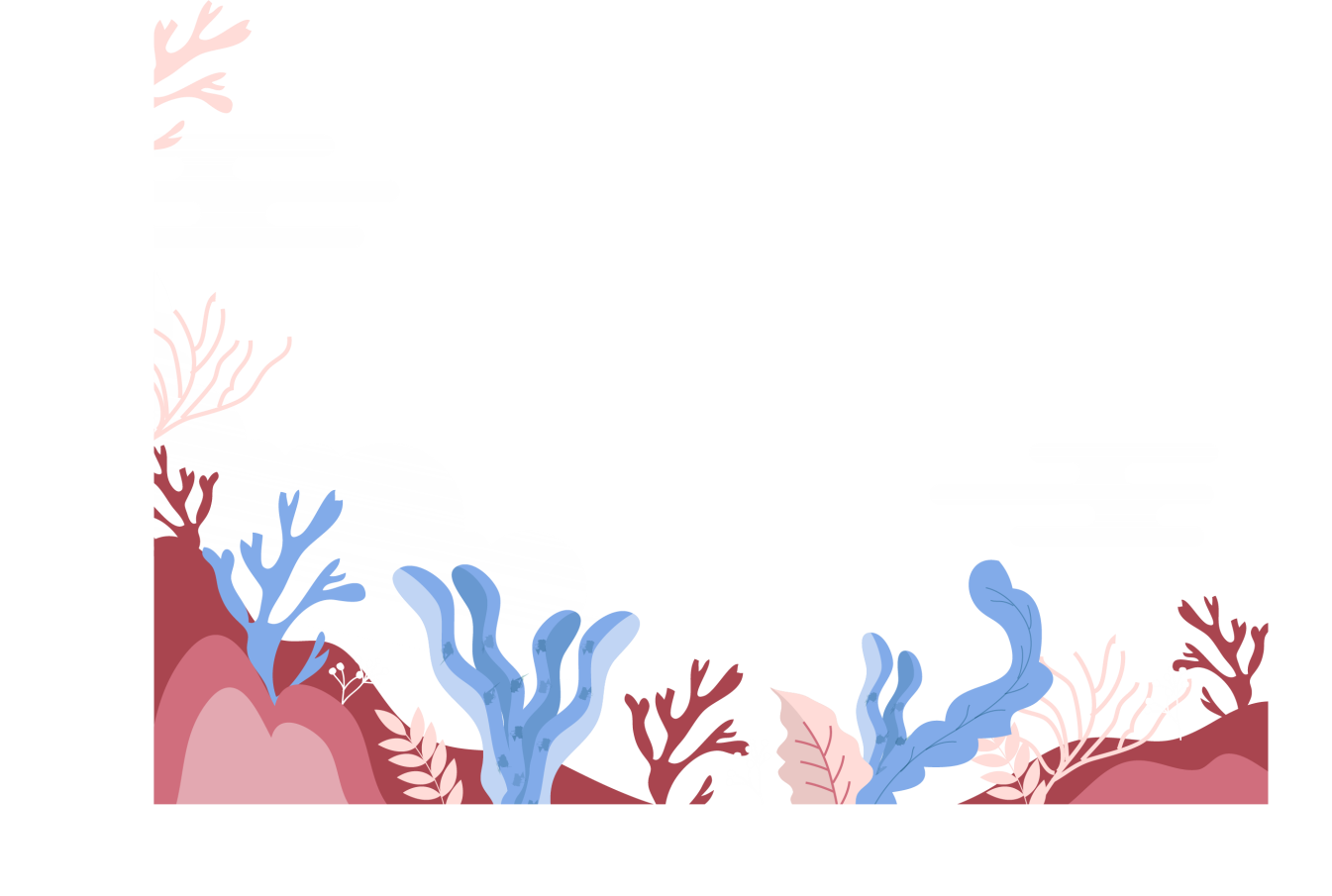 愿
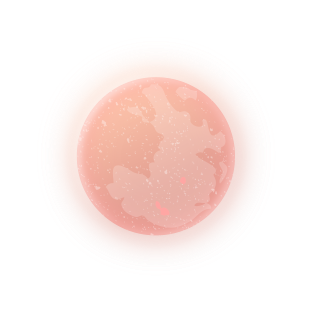 化
Dreamily beautiful hand-painted universal template
为鲸
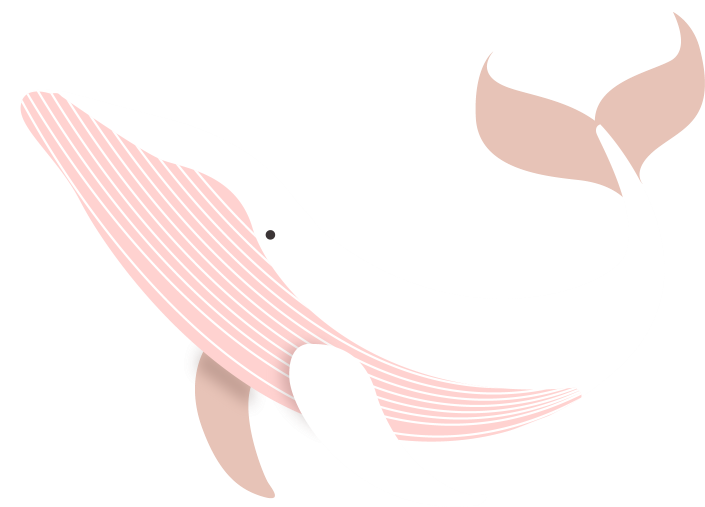 梦幻唯美手绘通用模板
姓名：第一PPT
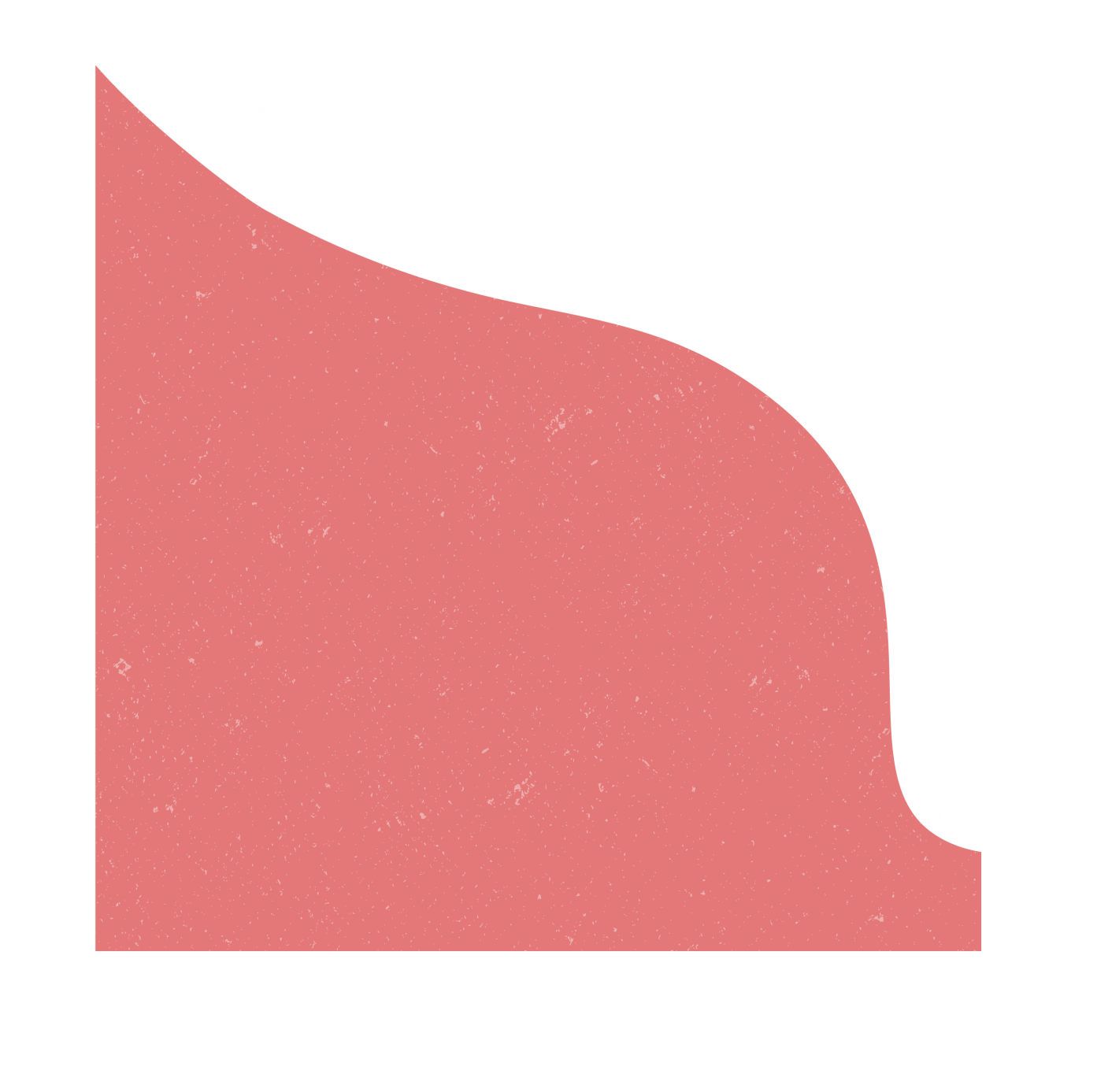 行业PPT模板http://www.1ppt.com/hangye/
目 录-CONTENTS
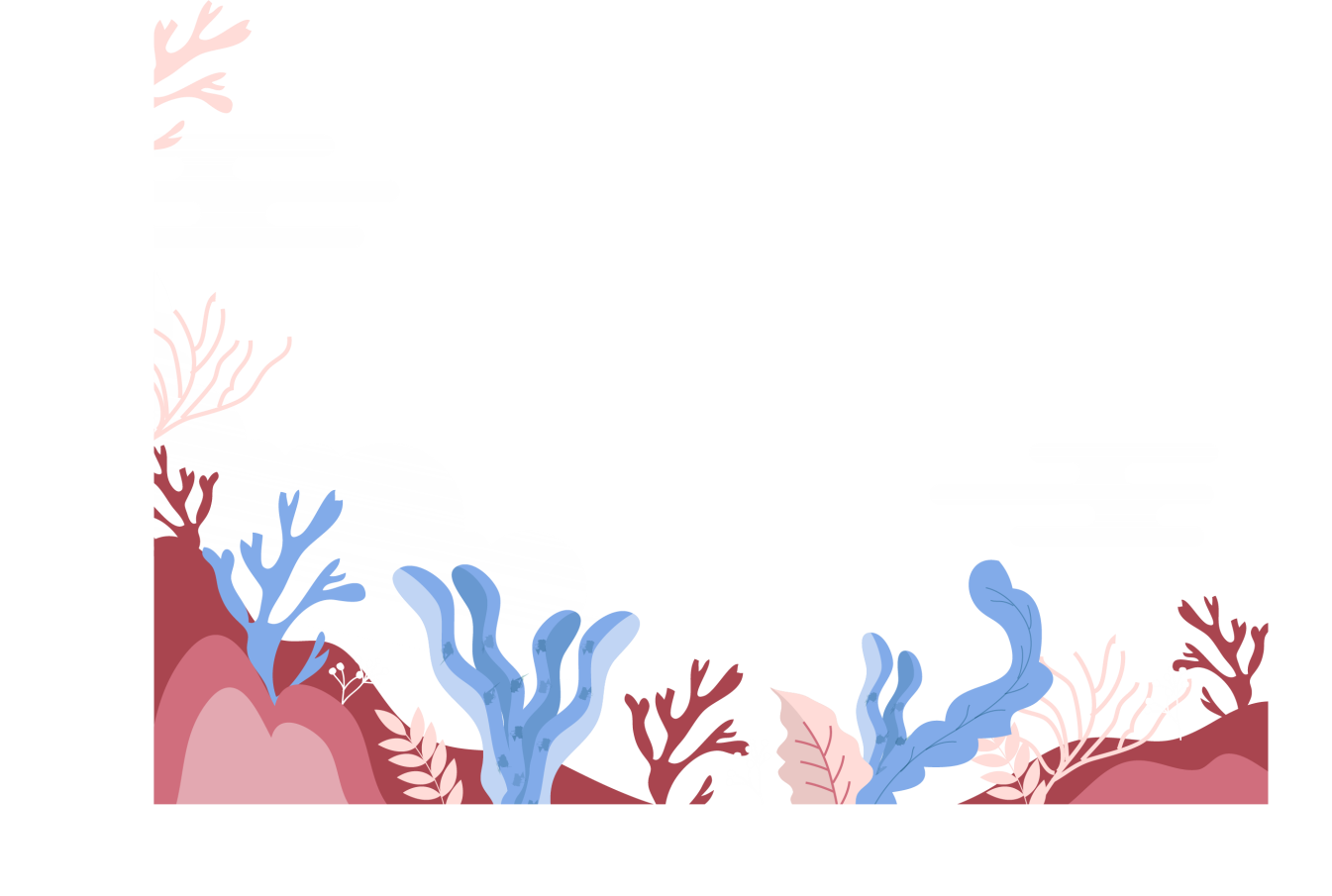 请在此处添加标题内容
请在此处添加标题内容
请在此处添加标题内容
请在此处添加标题内容
壹
贰
叁
肆
Please add the title content here
Please add the title content here
Please add the title content here
Please add the title content here
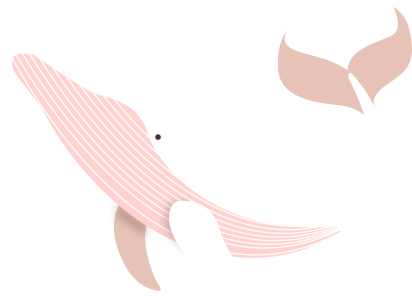 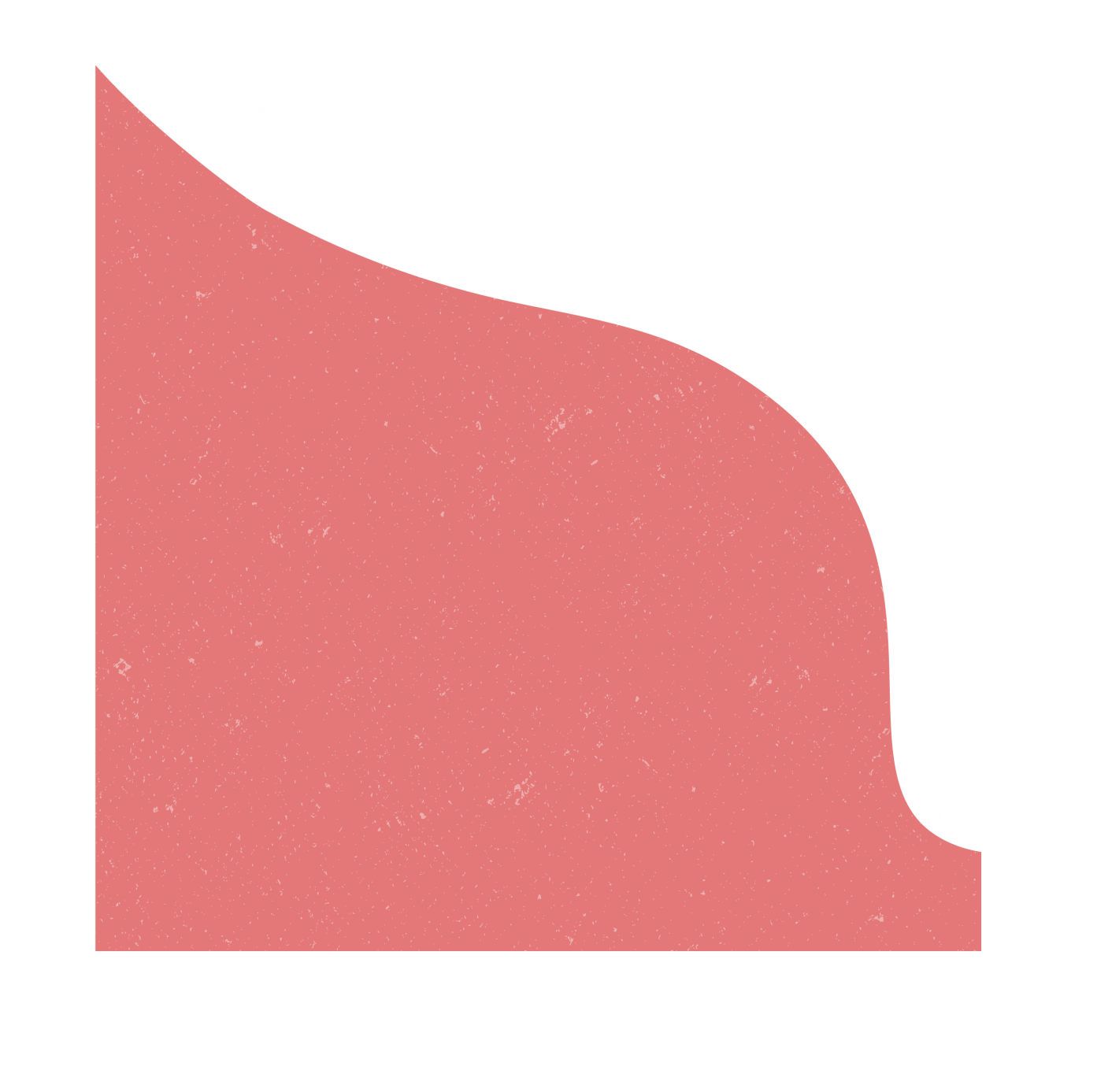 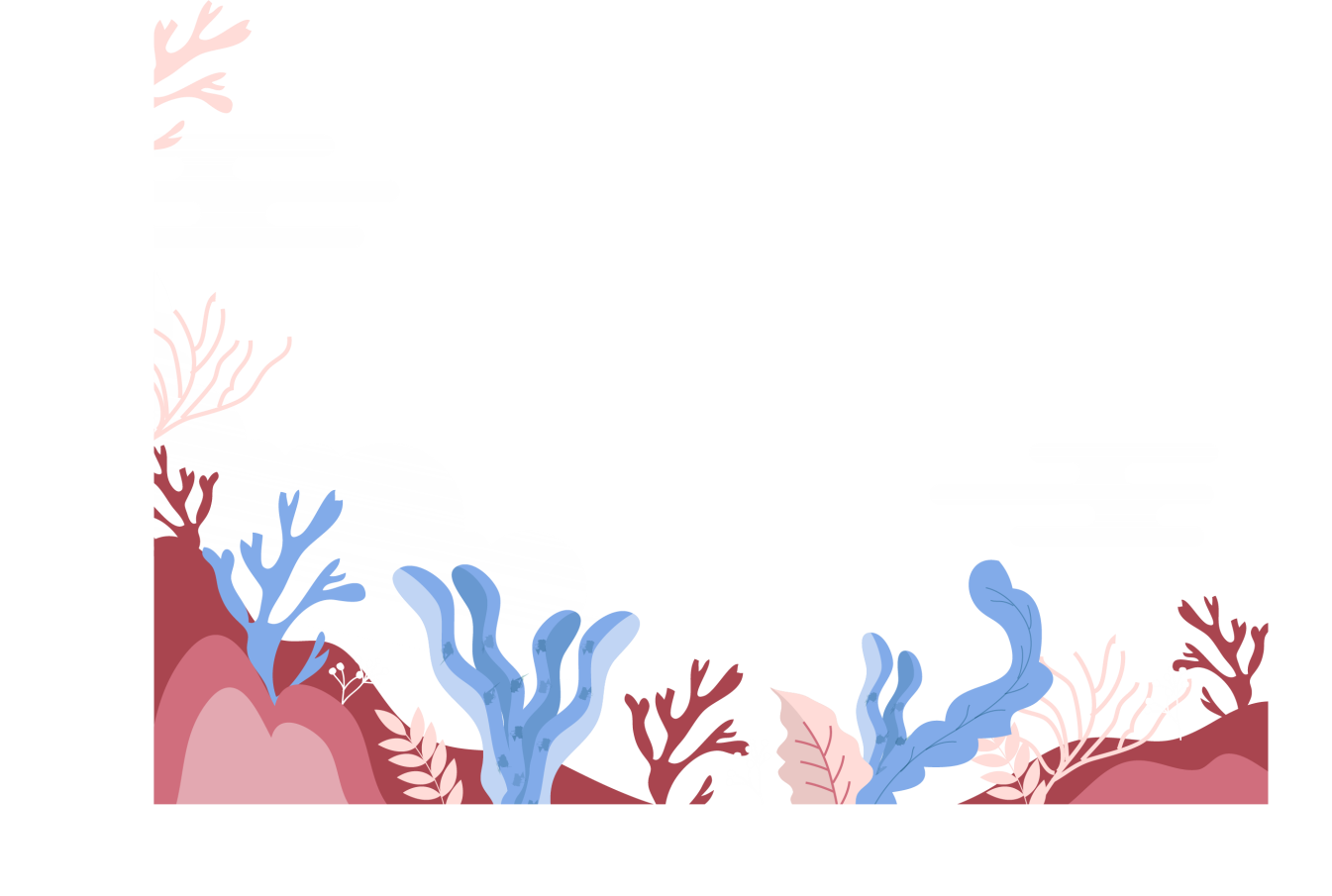 此处
壹
添加标题内容
Add the title content here
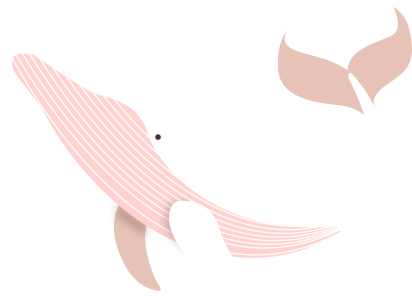 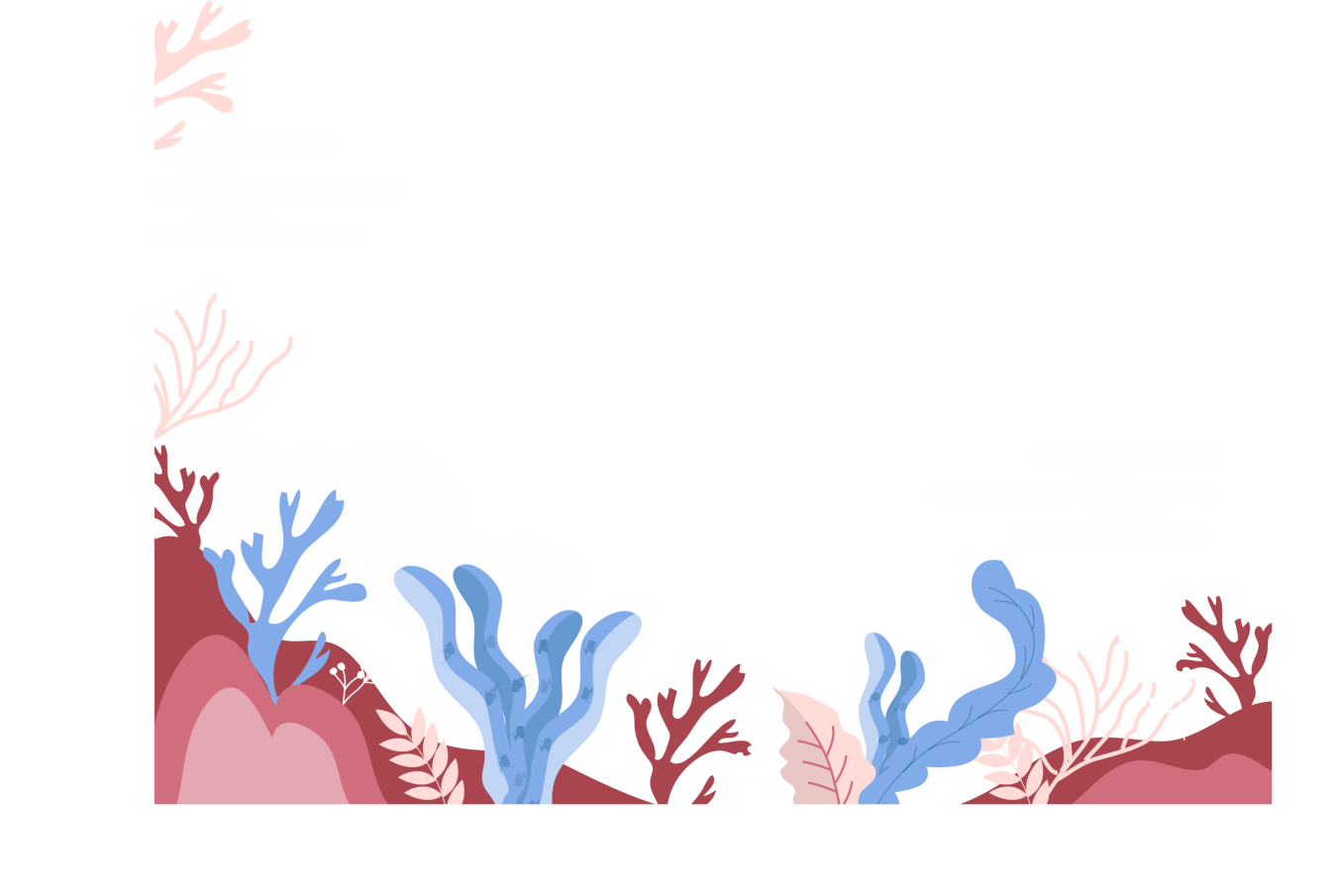 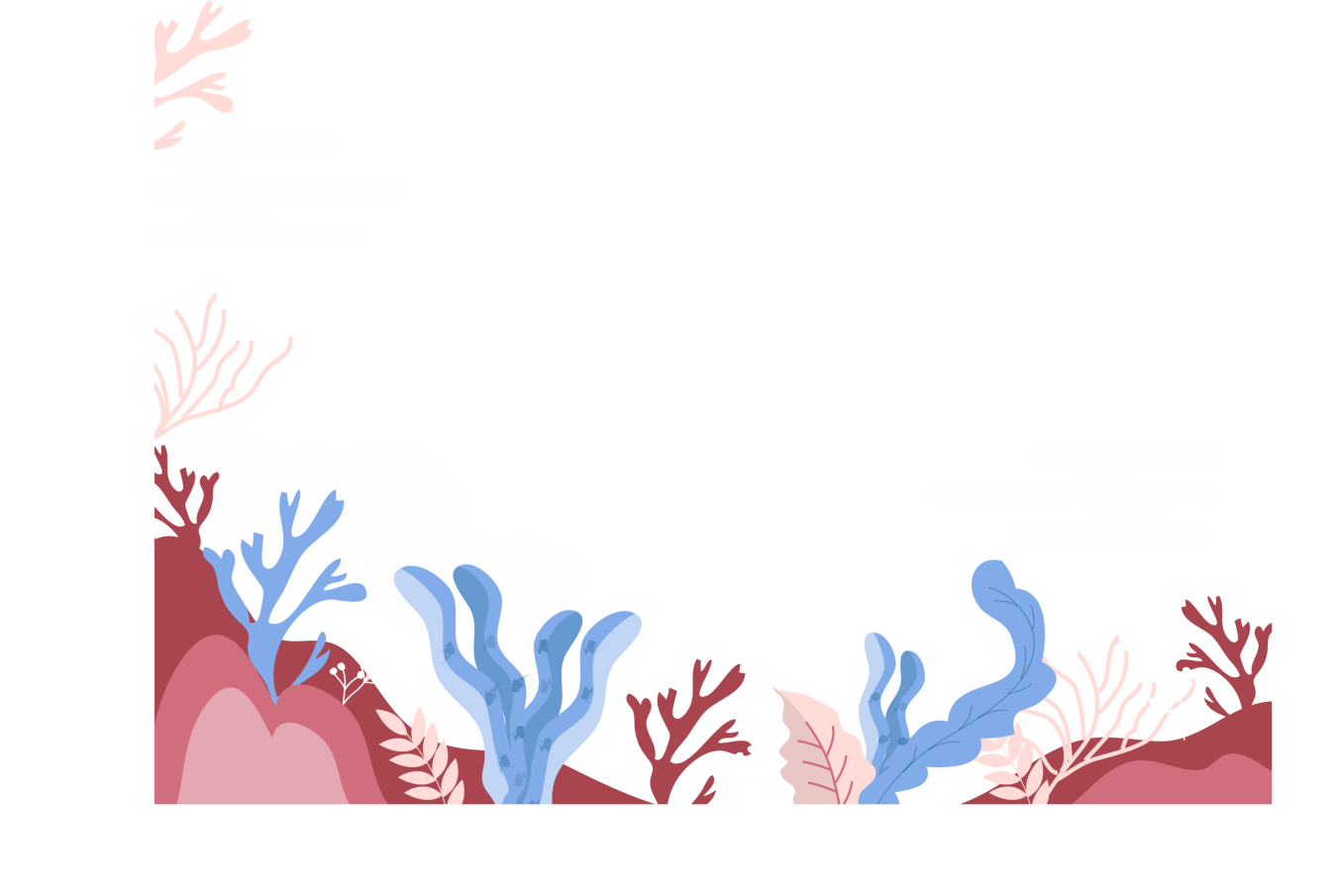 输入标题内容
请在此处添加标题内容
点击文本框即可进行编辑输入相关内容点击文本框即可进行编辑输入相关内容点击文本框即可进行编辑输入相关内容点击文本框即可进行编辑。
Please add the title content here
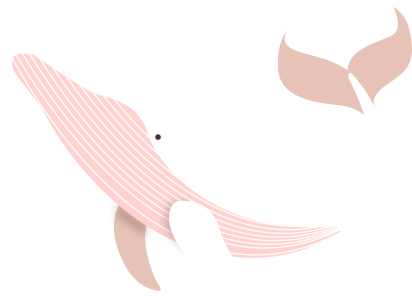 03  输入标题内容
01  输入标题内容
02  输入标题内容
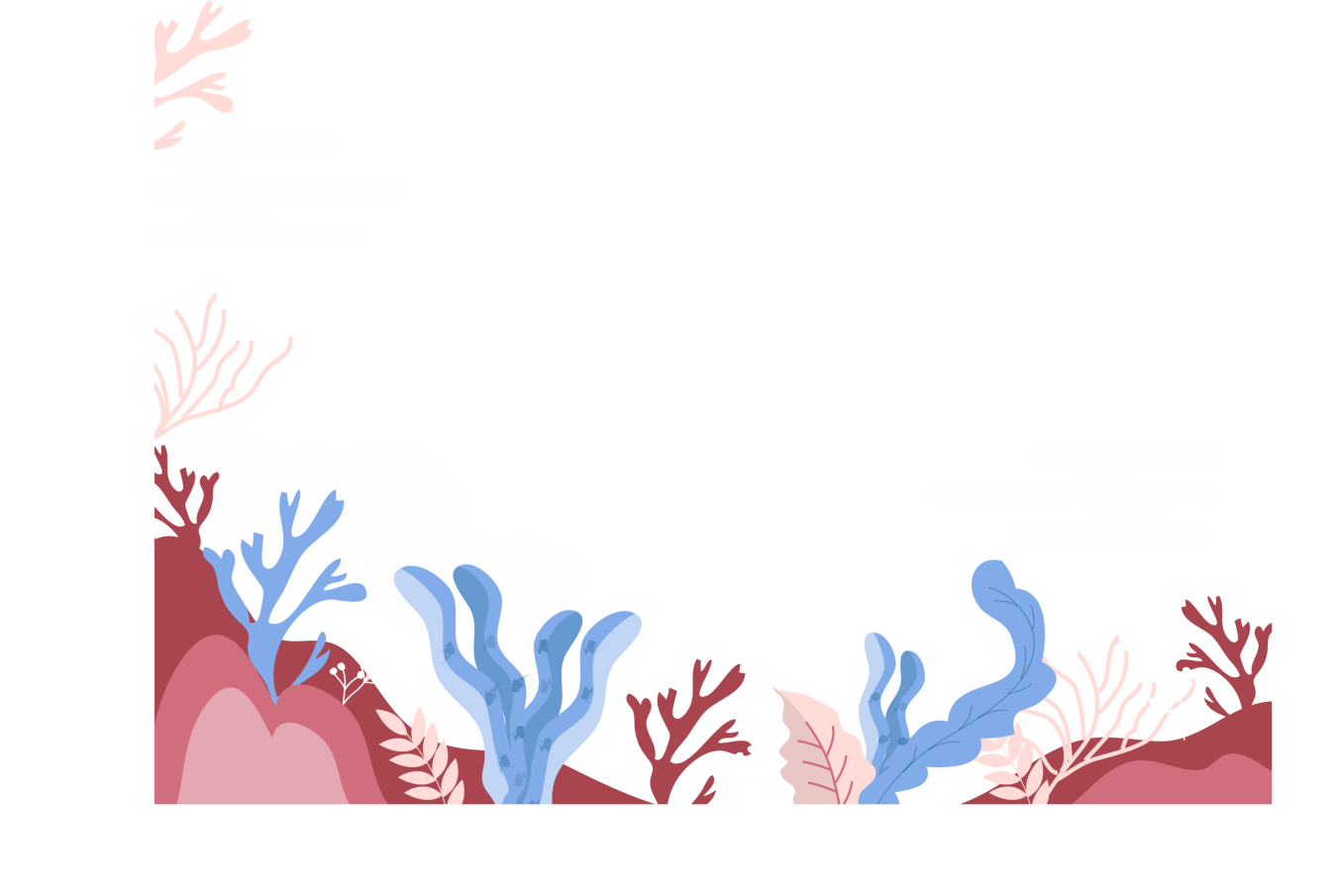 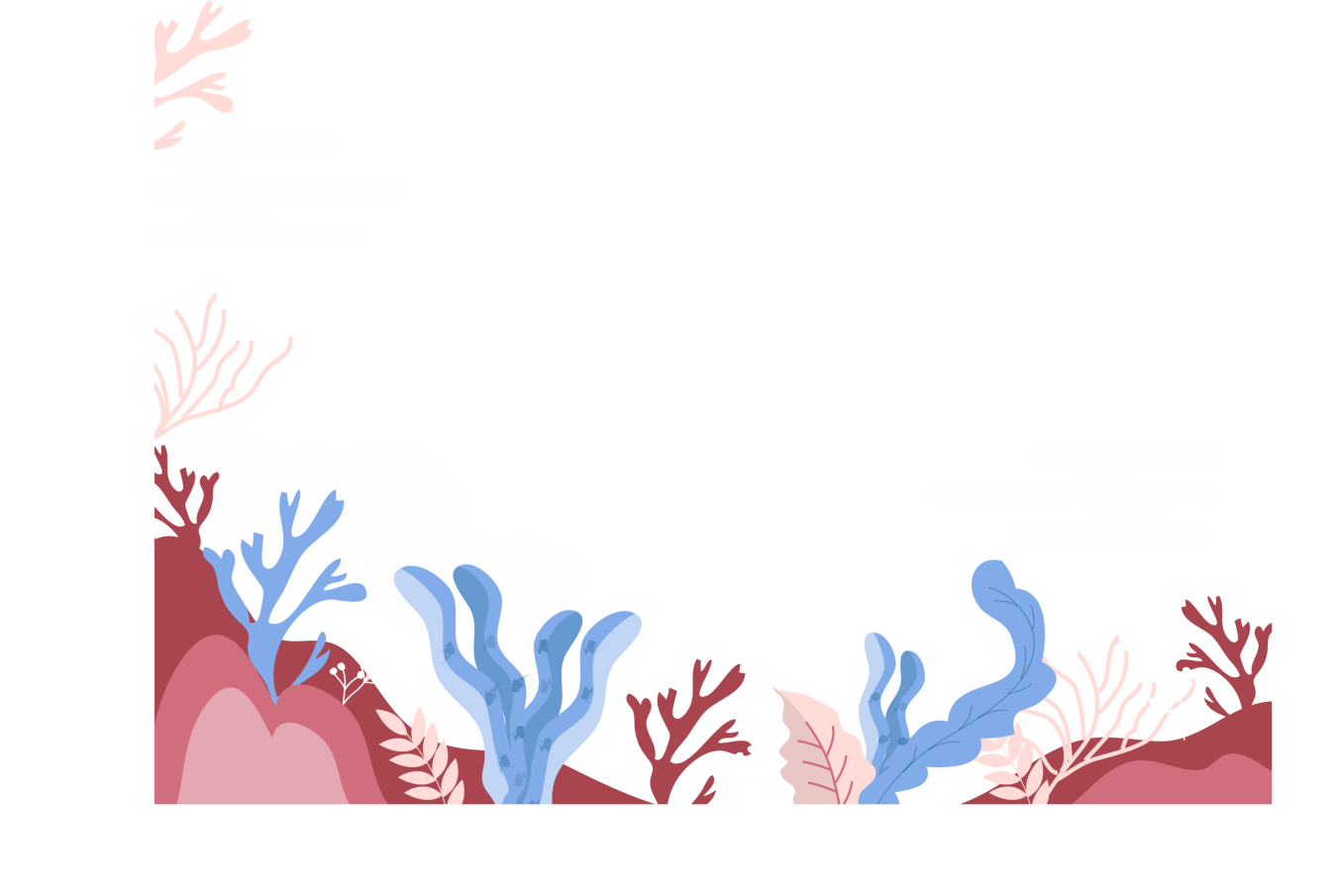 请在此处添加标题内容
请在此输入相关的标题
请在此输入相关的标题
单位：元
单位：元
Please add the title content here
点击文本框即可进行编辑输入相关内容点击文本框即可进行编辑点击文本框即可进行编辑输入相关内容点击文本框即可进行编辑输入相关内容点击文本框即可进行编辑
点击文本框即可进行编辑输入相关内容点击文本框即可进行编辑点击文本框即可进行编辑输入相关内容点击文本框即可进行编辑输入相关内容点击文本框即可进行编辑
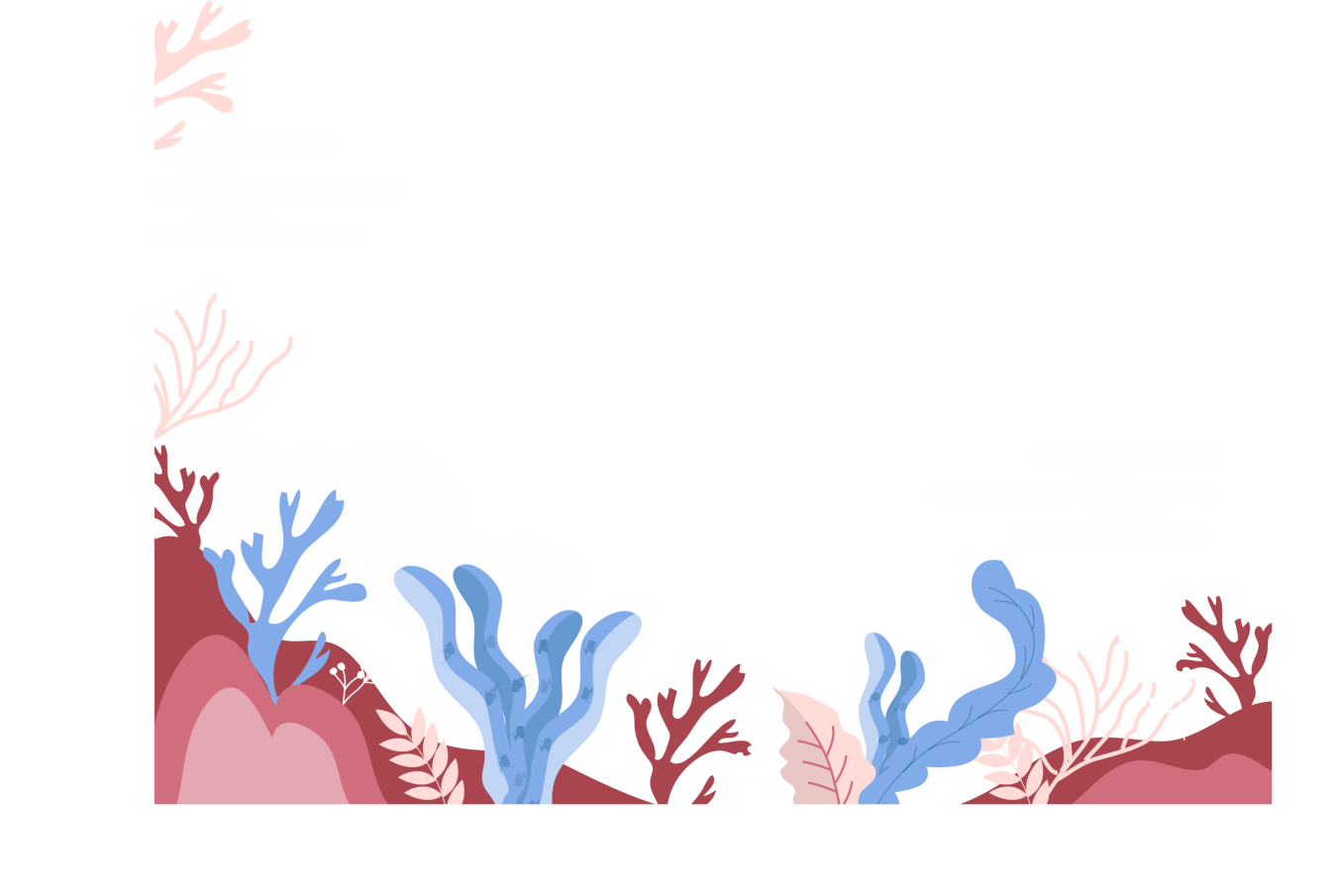 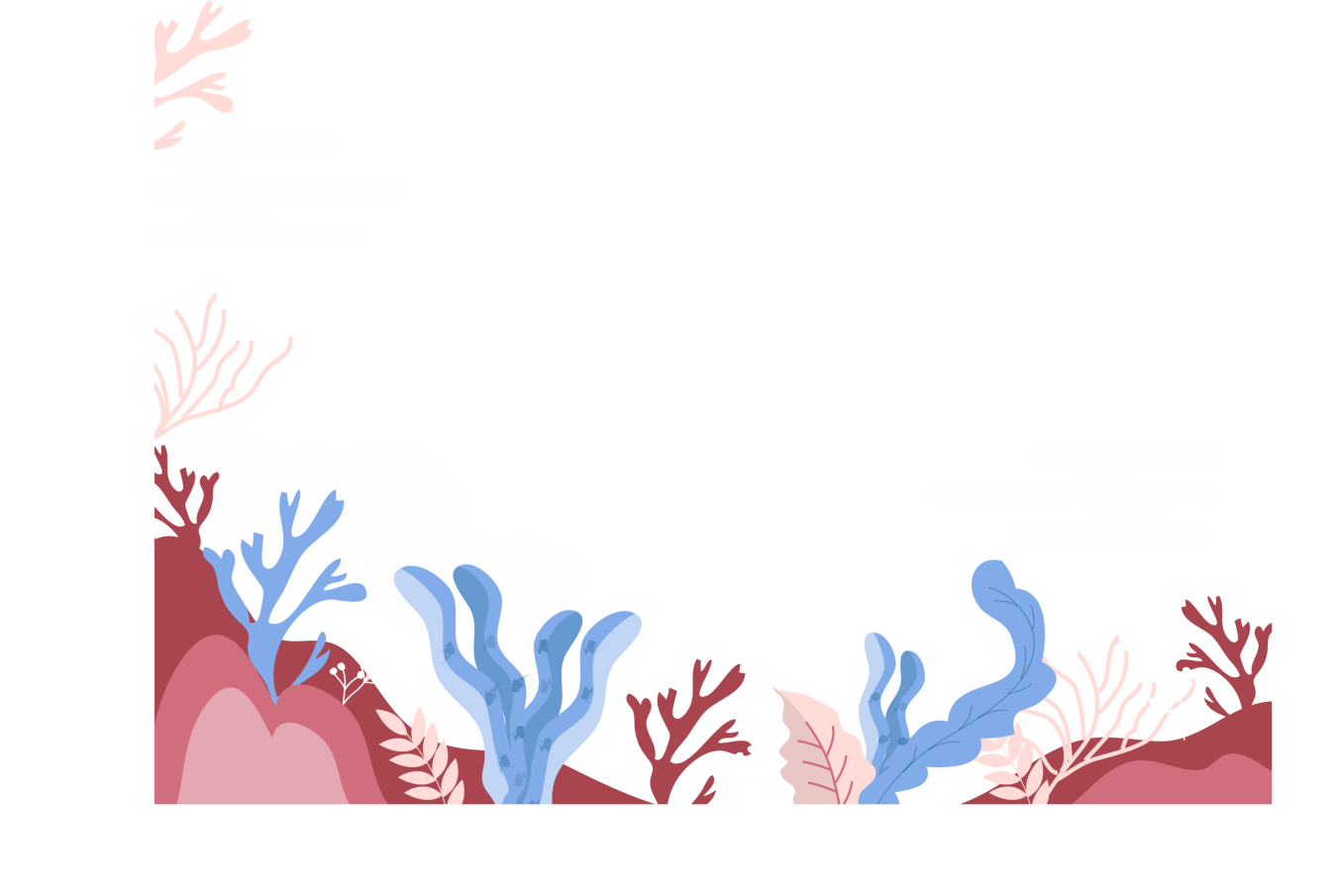 请在此处添加标题内容
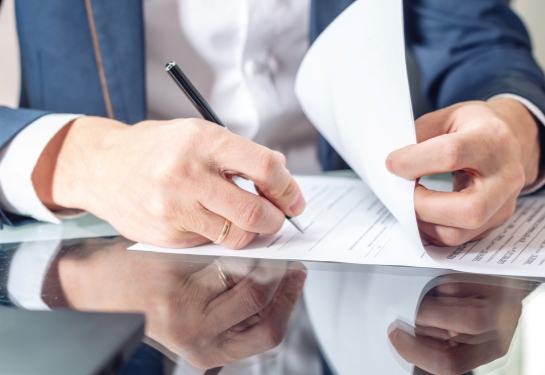 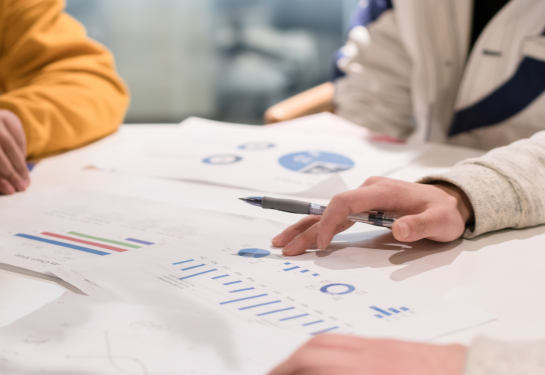 Please add the title content here
02
标题文字
将该阶段所做的具体事情在此位置进行展示，根据内容可适当简写，将该阶段所做的具体事情在此位置进行展示将该阶段所做的具体
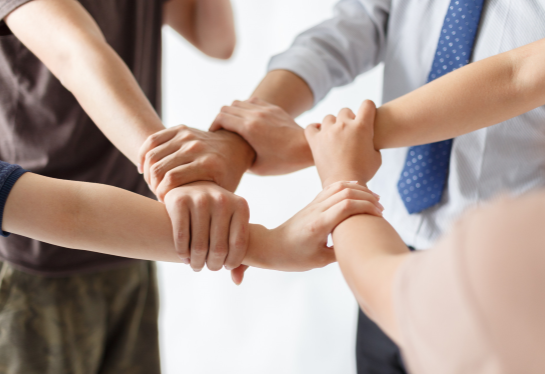 03
01
标题文字
标题文字
将该阶段所做的具体事情在此位置进行展示，根据内容可适当简写，将该阶段所做的具体事情在此位置进行展示将该阶段所做的具体
将该阶段所做的具体事情在此位置进行展示，根据内容可适当简写，将该阶段所做的具体事情在此位置进行展示将该阶段所做的具体
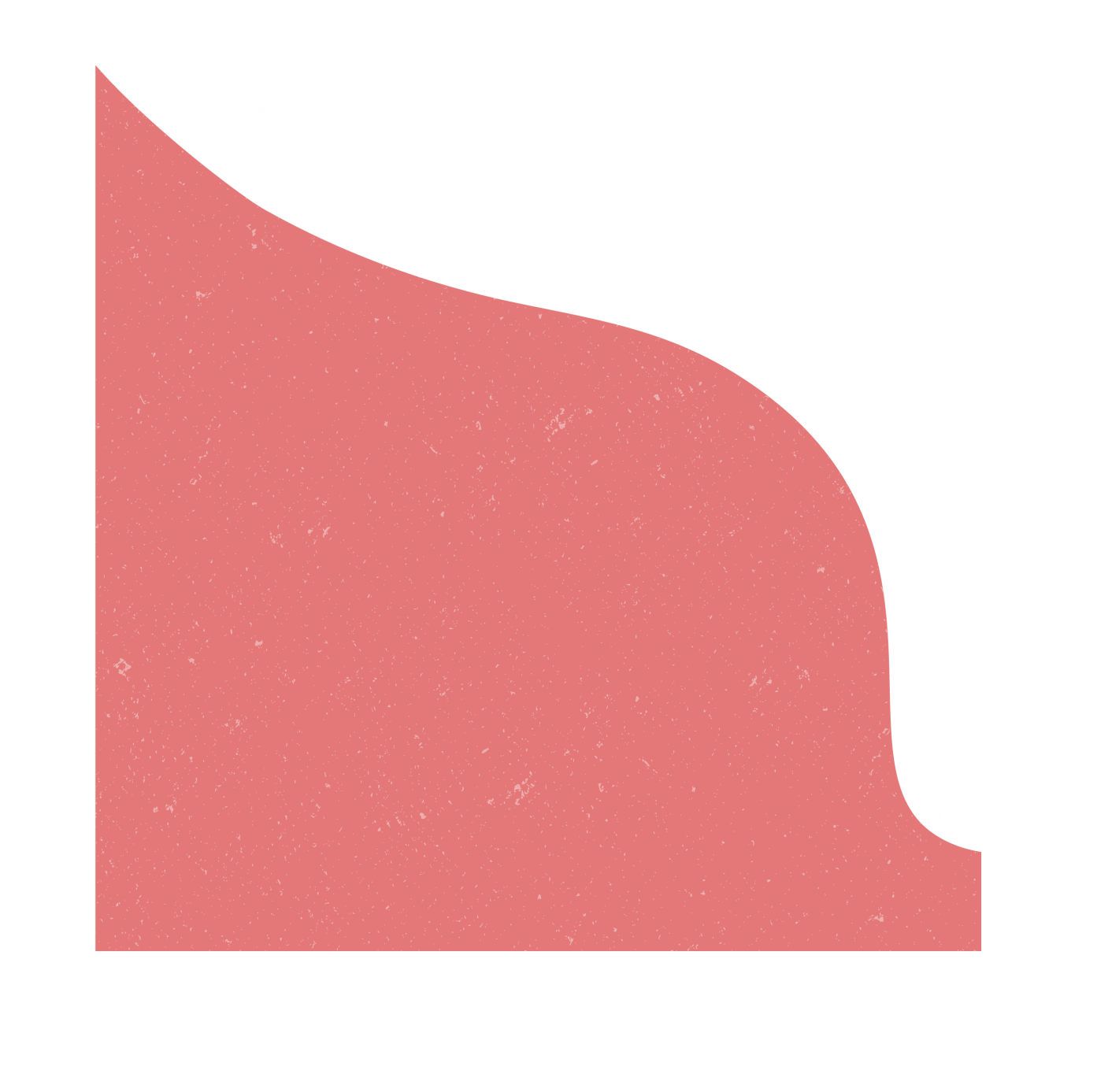 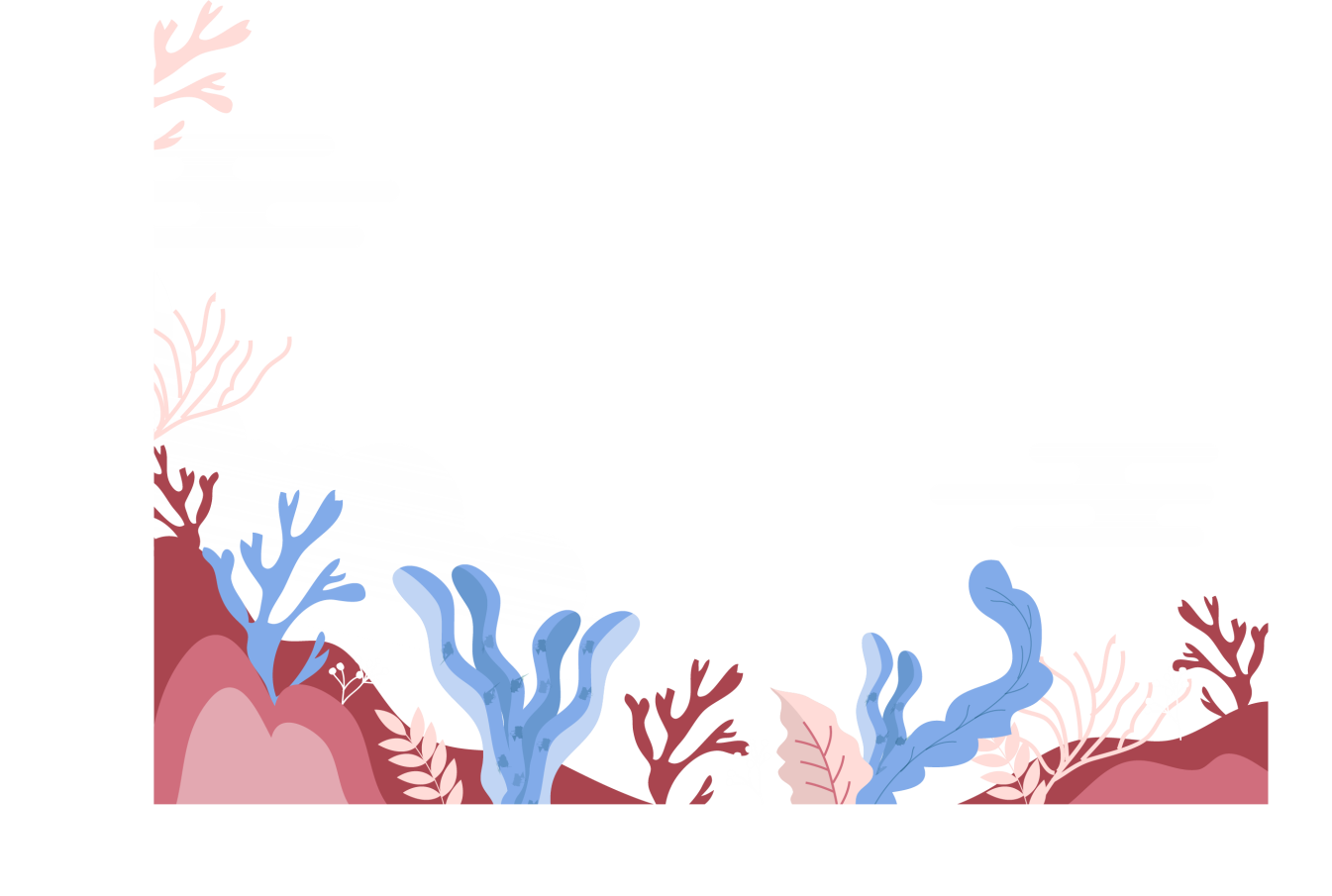 此处
贰
添加标题内容
Add the title content here
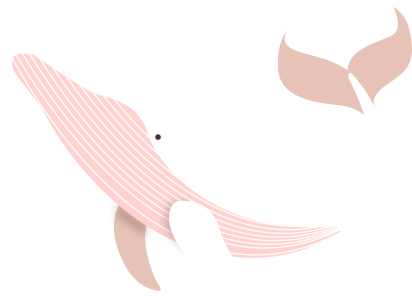 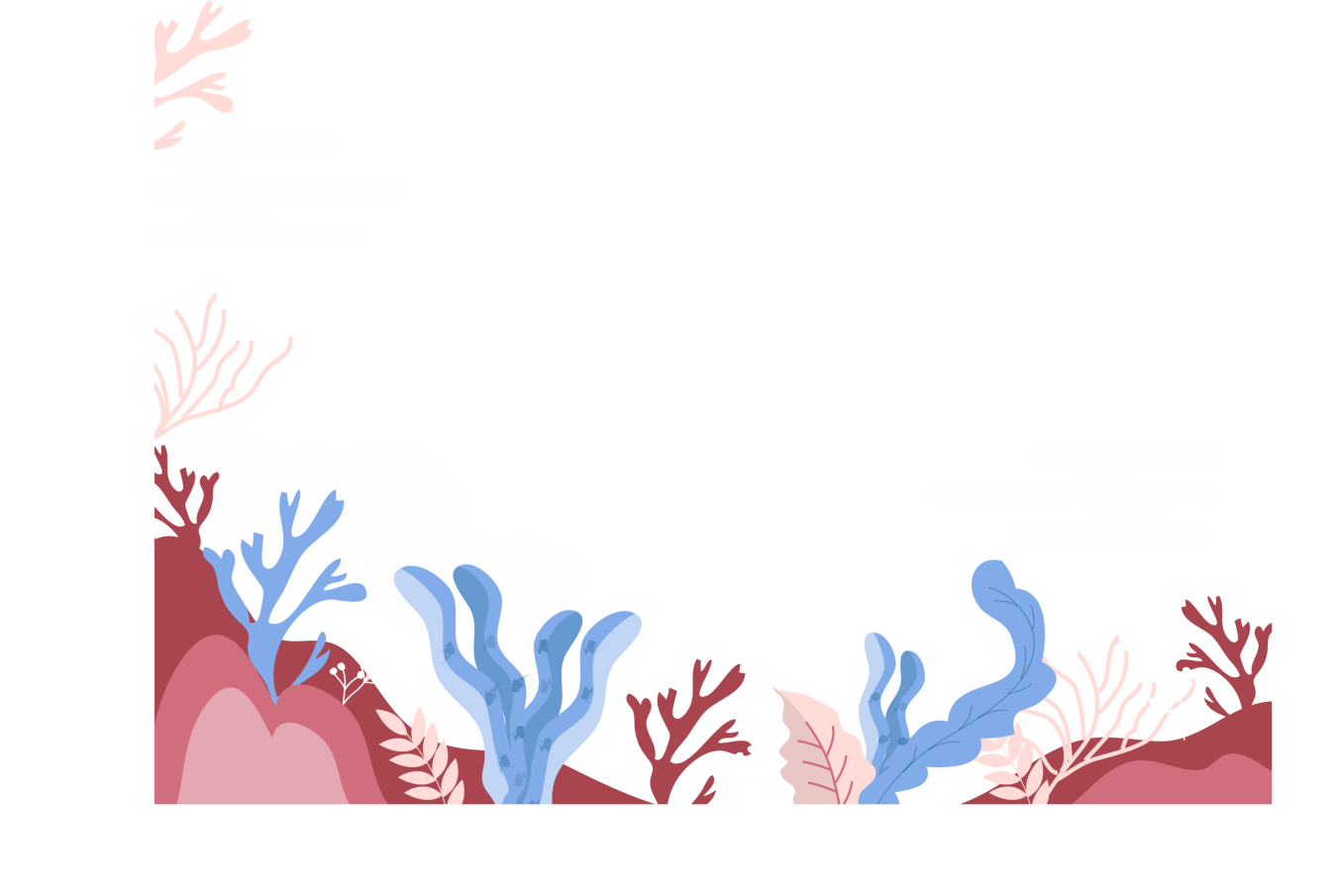 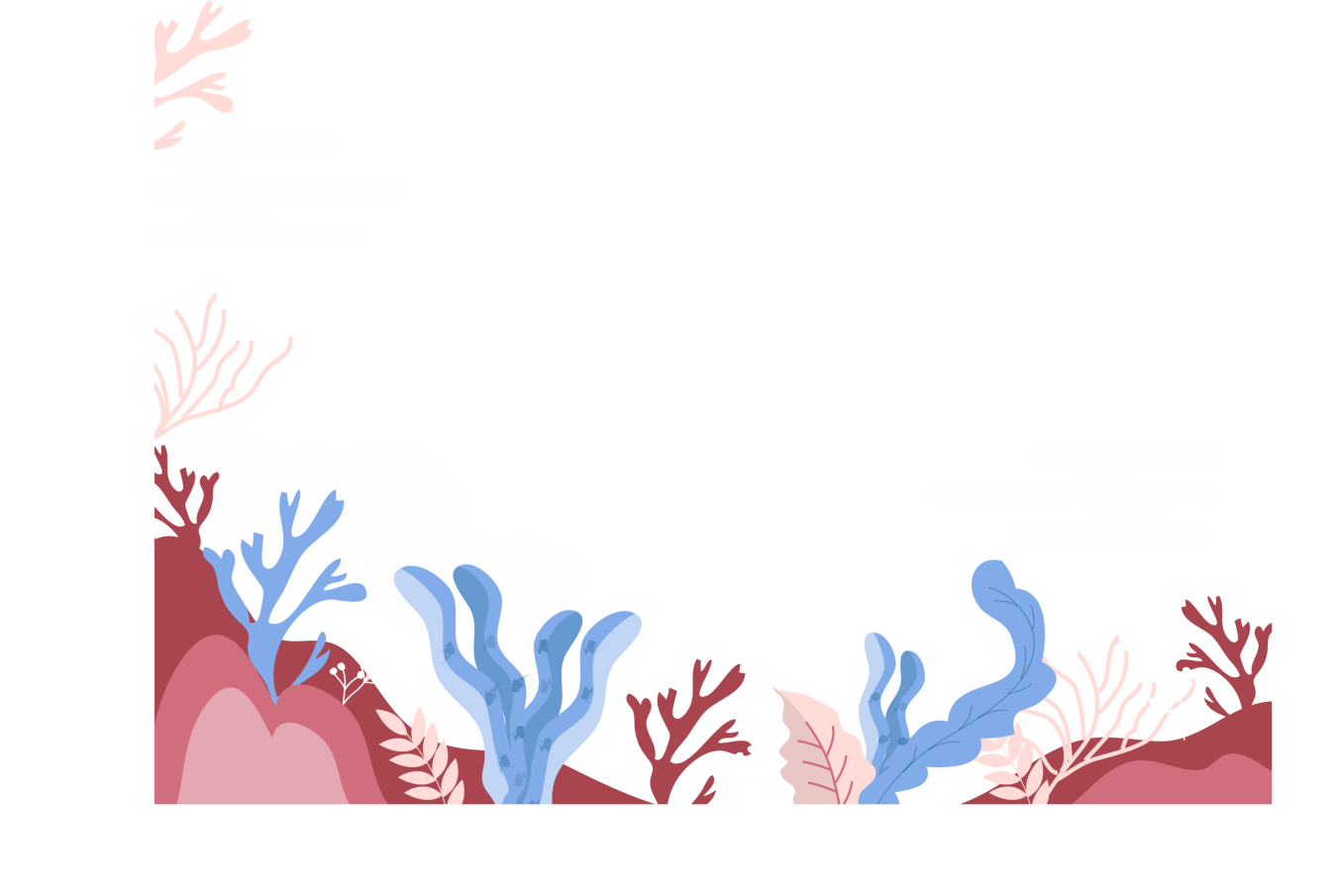 请在此处添加标题内容
Please add the title content here
4.5万
42%
3.6%
业绩增长率
人增业绩
环比增长
点击文本框即可进行编辑输入相关内容点击文本框即可进行编辑输入相关内容点击文本框即可进行编辑输入相关内容。
点击文本框即可进行编辑输入相关内容点击文本框即可进行编辑输入相关内容点击文本框即可进行编辑输入相关内容。
点击文本框即可进行编辑输入相关内容点击文本框即可进行编辑输入相关内容点击文本框即可进行编辑输入相关内容。
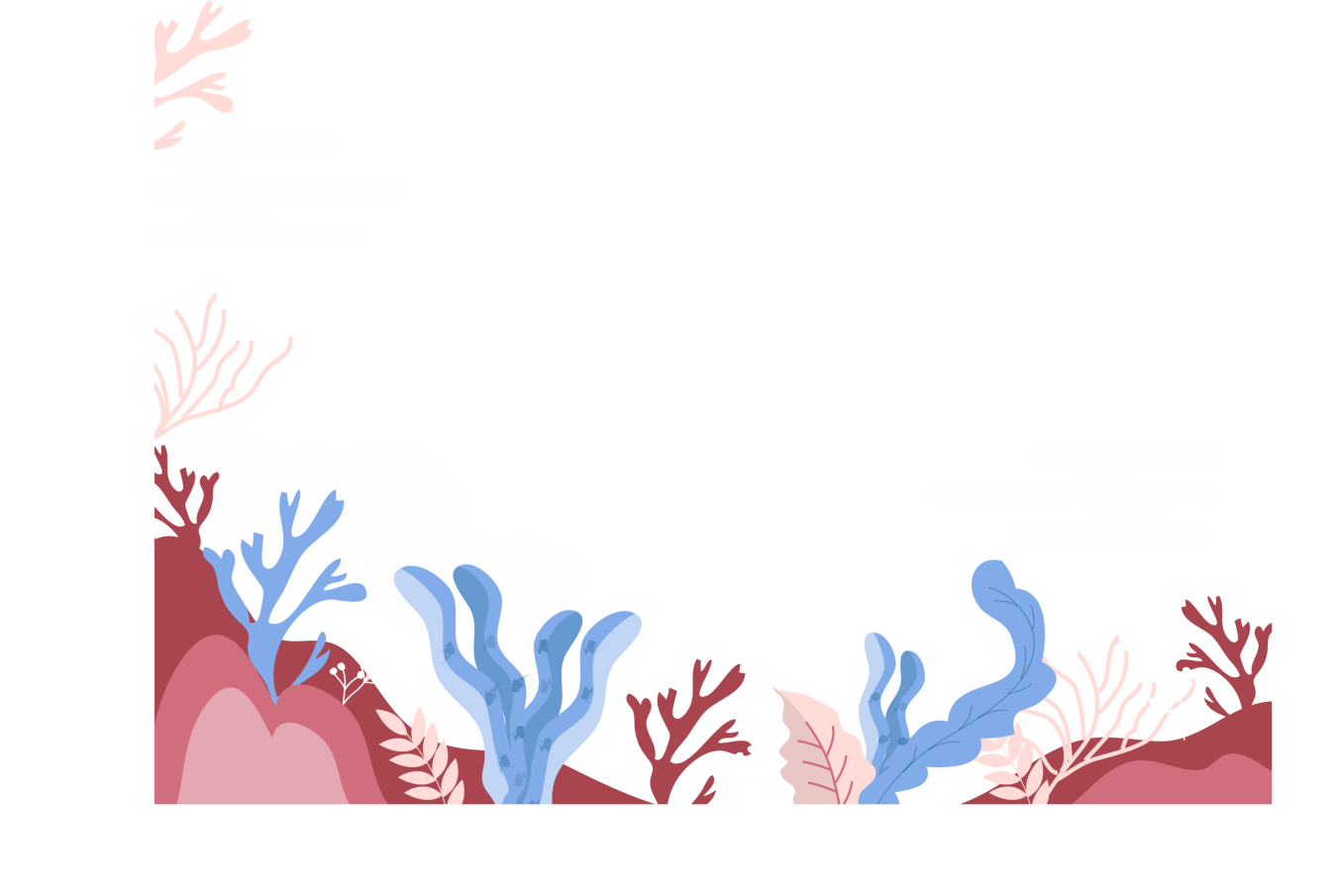 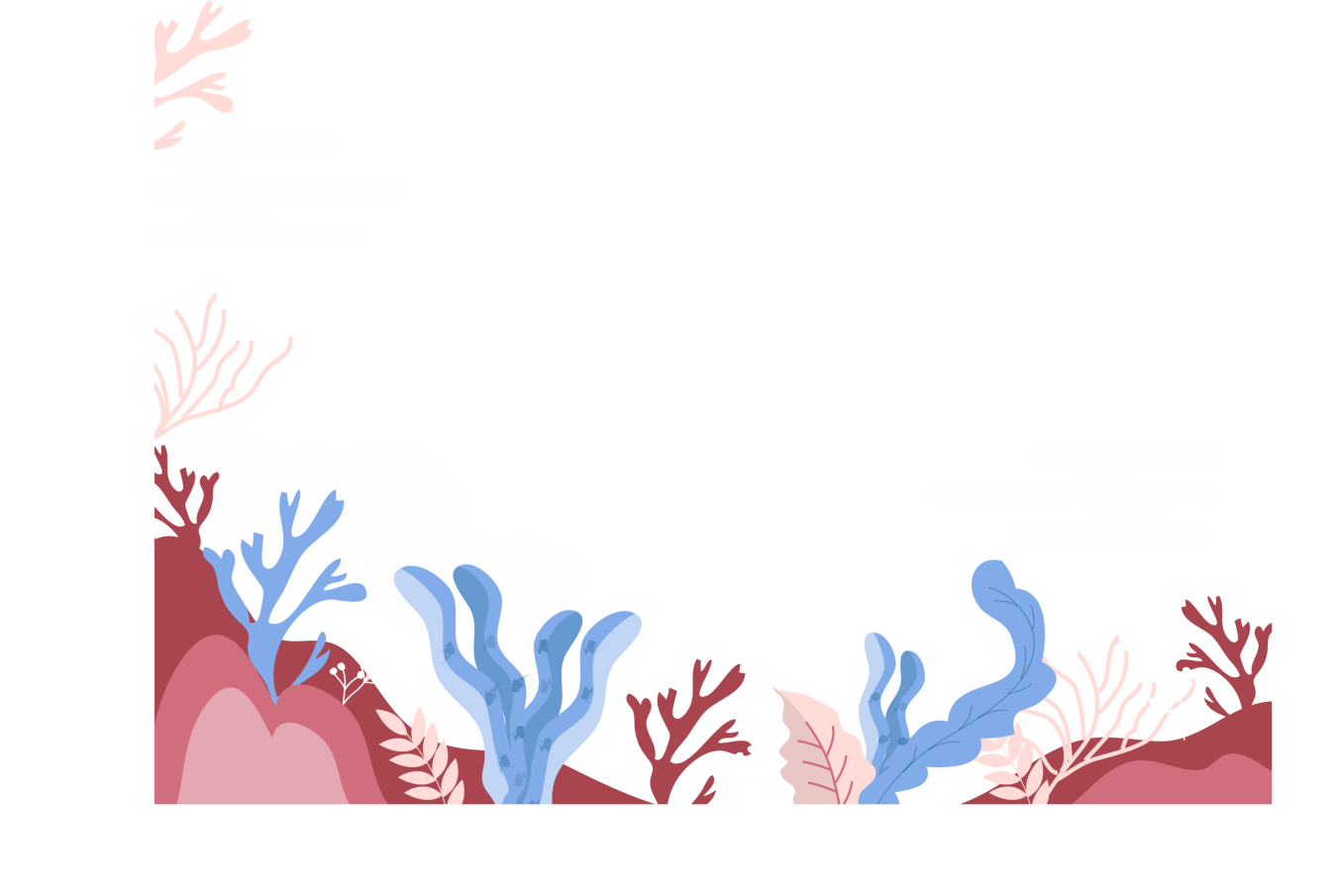 请在此处添加标题内容
标题文字
Please add the title content here
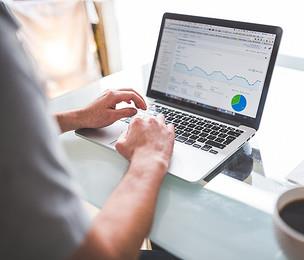 您的内容打在这里，或者在此框中选择粘贴并选择只保留文字。
您的内容打在这里，或者在此框中选择粘贴，并选择只保留文字。
01
您的内容打在这里，或者在此框中选择粘贴，并选择只保留文字。
02
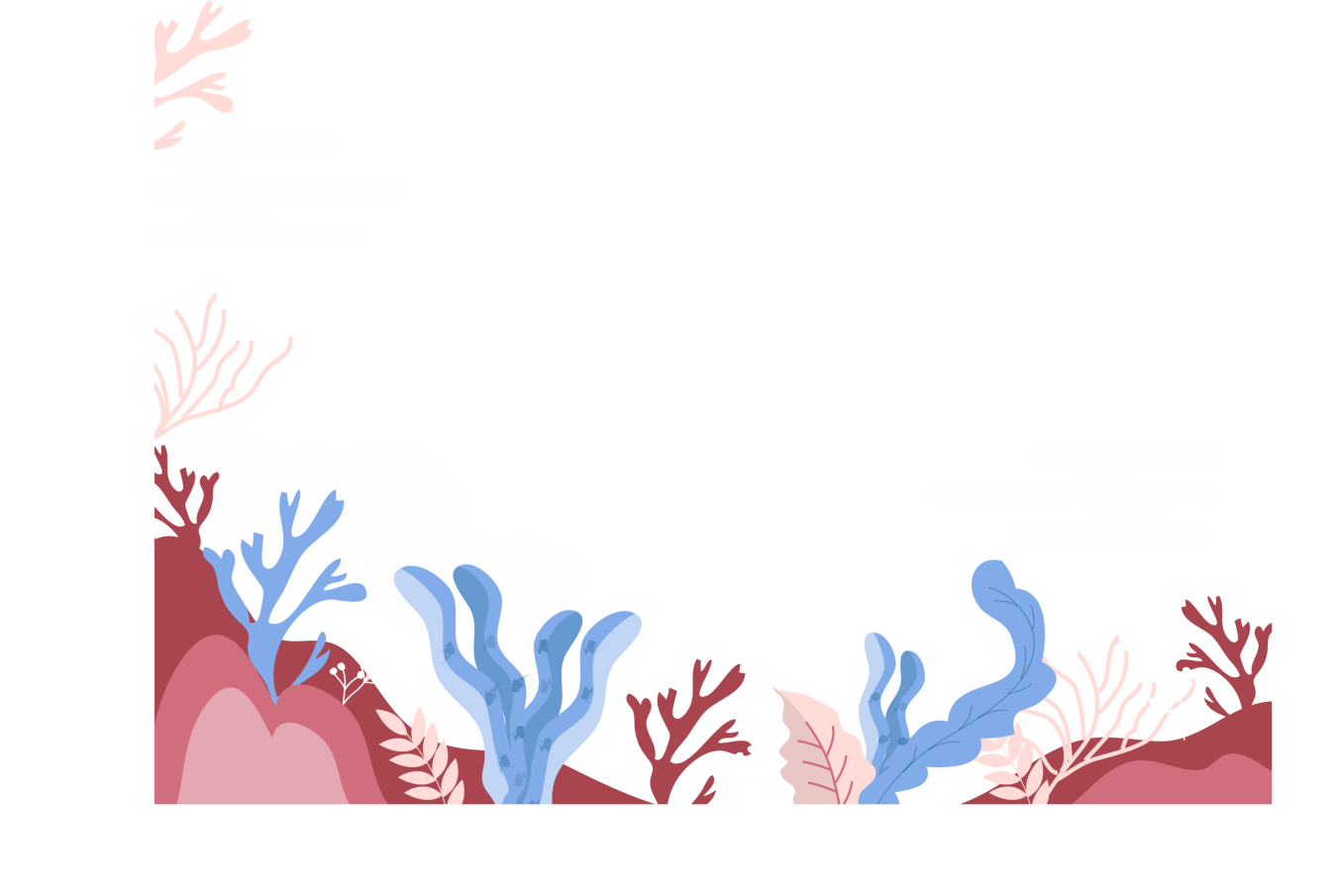 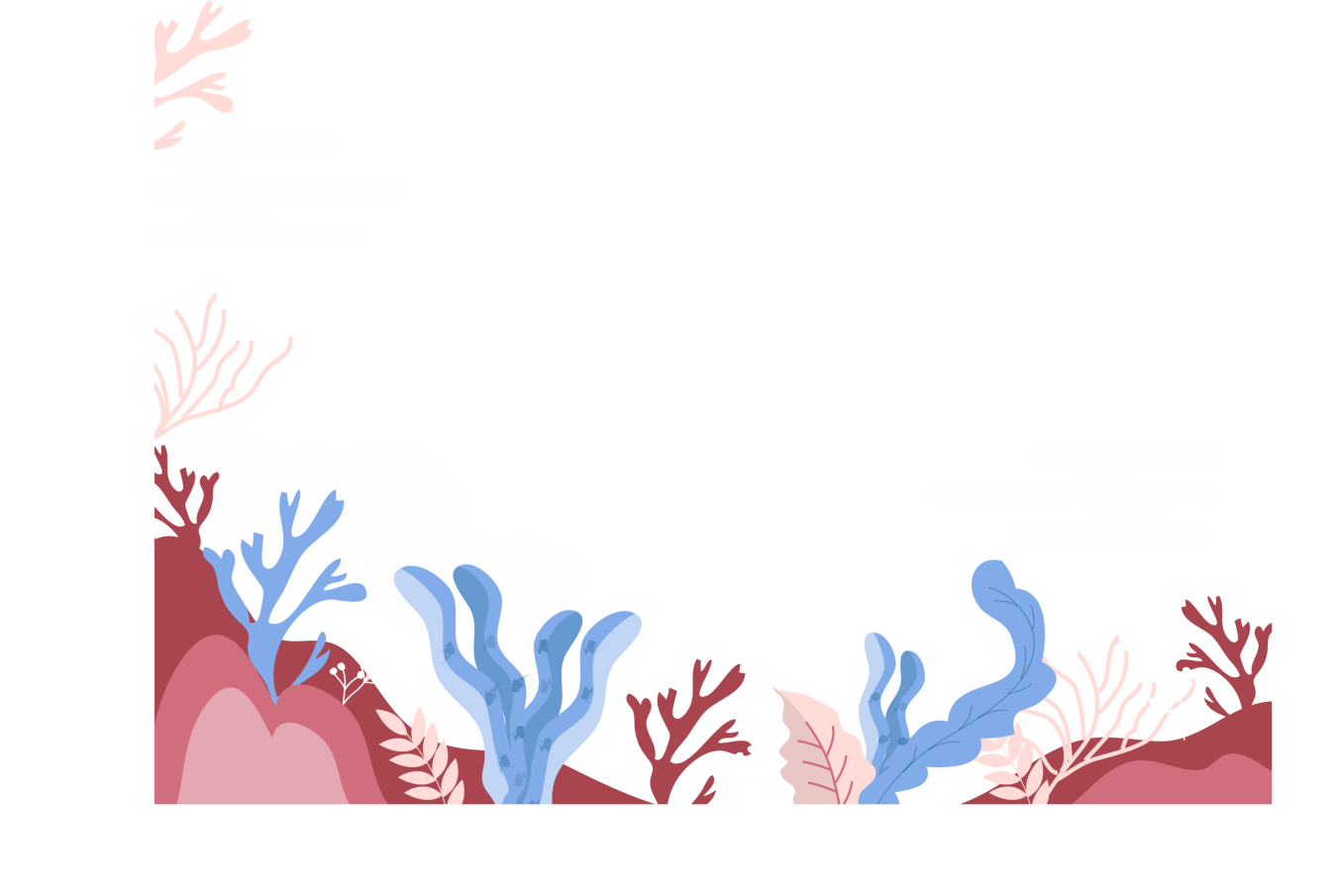 01  输入标题内容
02  输入标题内容
请在此处添加标题内容
点击文本框即可进行编辑输入相关内容点击文本框即可进行编辑输入相关内容点击文本框即可进行编辑输入相关内容。
点击文本框即可进行编辑输入相关内容点击文本框即可进行编辑输入相关内容点击文本框即可进行编辑输入相关内容。
Please add the title content here
标题内容
标题内容
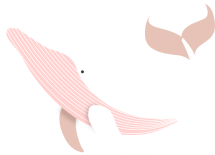 标题内容
标题内容
03  输入标题内容
04  输入标题内容
点击文本框即可进行编辑输入相关内容点击文本框即可进行编辑输入相关内容点击文本框即可进行编辑输入相关内容。
点击文本框即可进行编辑输入相关内容点击文本框即可进行编辑输入相关内容点击文本框即可进行编辑输入相关内容。
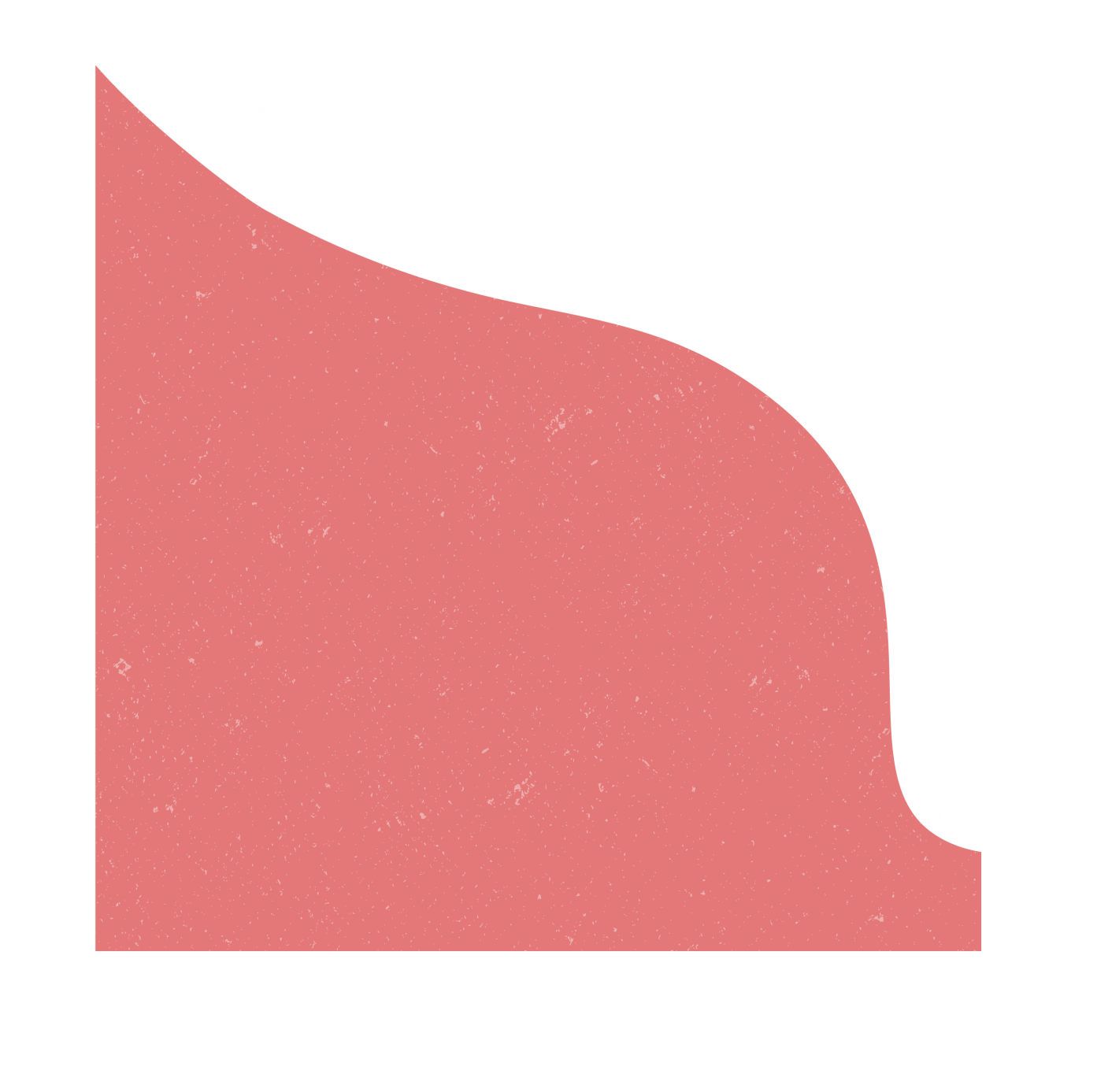 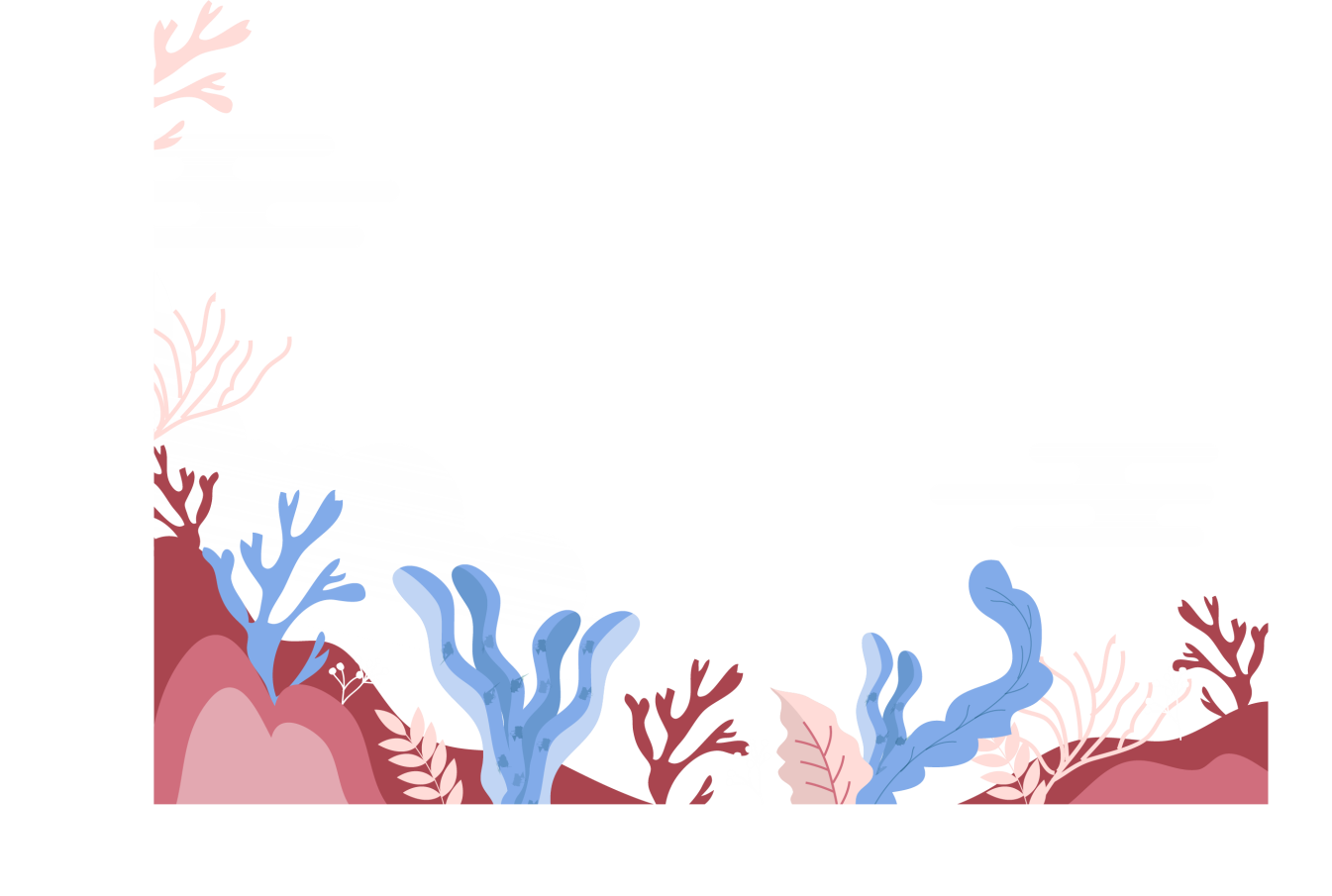 此处
叁
添加标题内容
Add the title content here
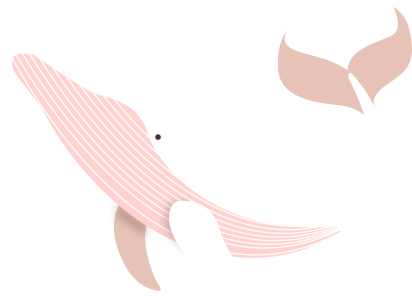 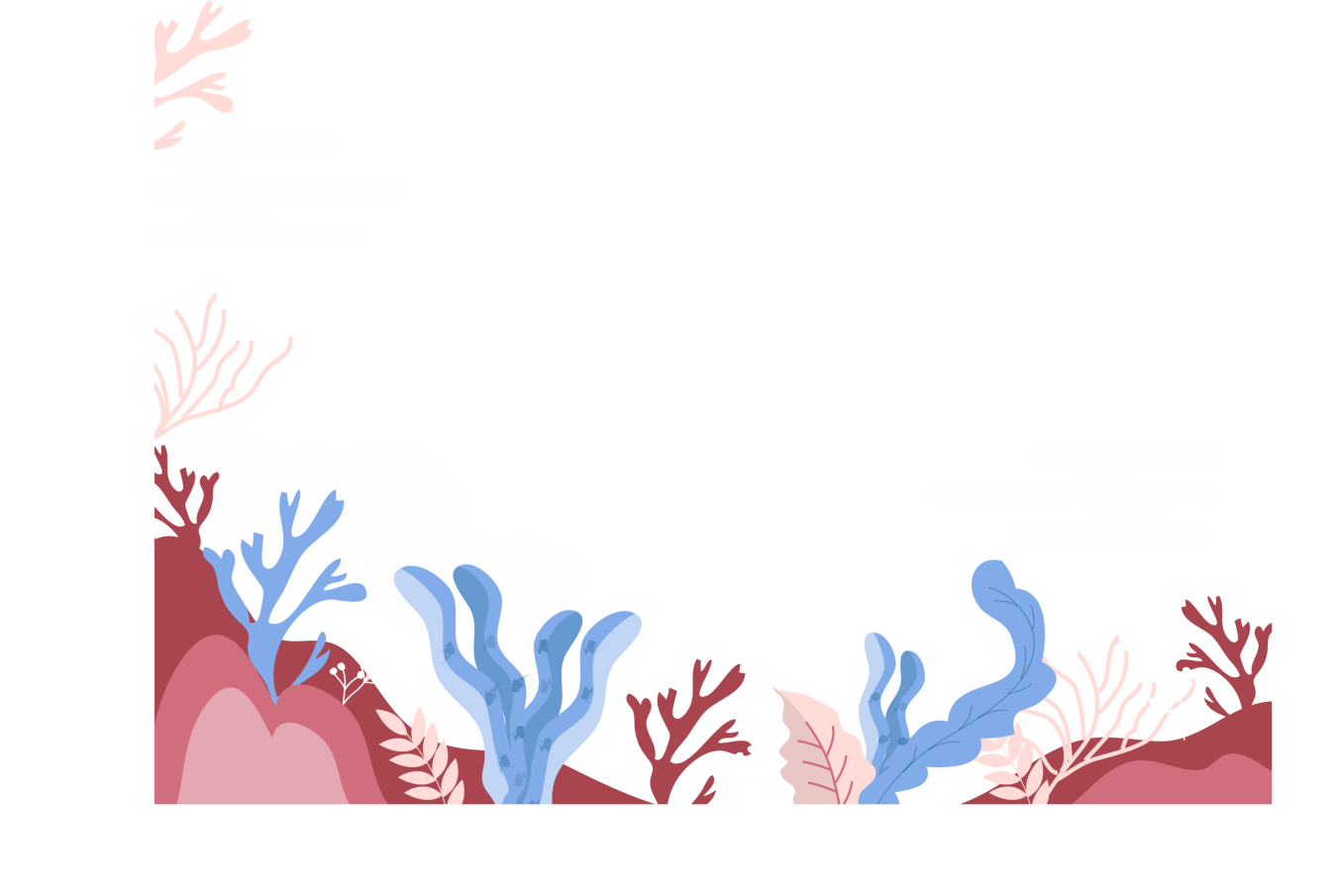 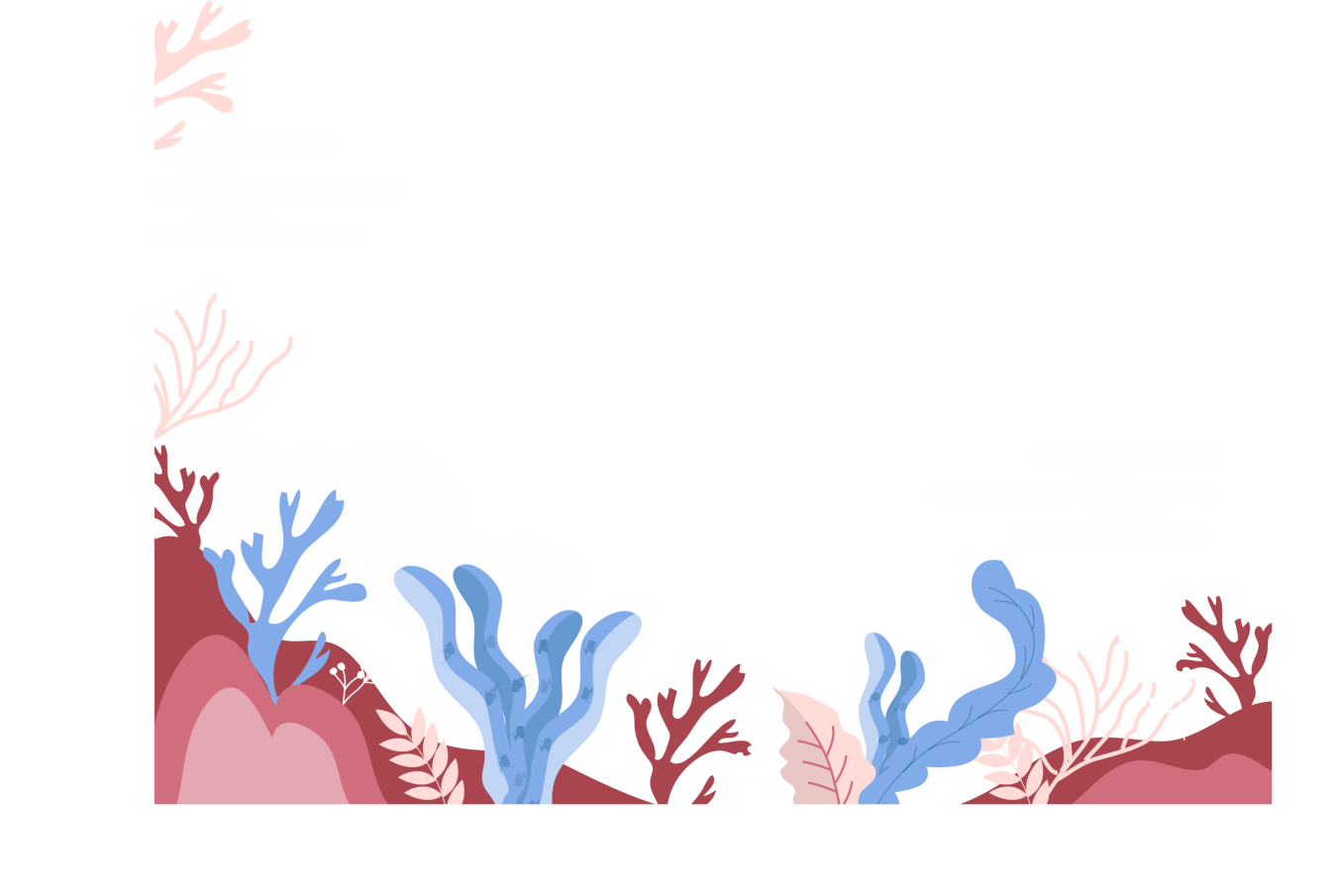 请在此处添加标题内容
输入标题内容
“
Please add the title content here
点击文本框即可进行编辑输入相关内容点击文本框即可进行编辑输入相关内容点击文本框即可进行编辑输入相关内容点击文本框即可进行编辑。
输入标题内容
输入标题内容
01
02
点击文本框即可进行编辑输入相关内容点击文本框即可进行编辑输入相关内容点击文本框即可进行编辑输入相关内容。
点击文本框即可进行编辑输入相关内容点击文本框即可进行编辑输入相关内容点击文本框即可进行编辑输入相关内容。
点击文本框即可进行编辑输入相关内容点击文本框即可进行编辑输入相关内容点击文本框即可
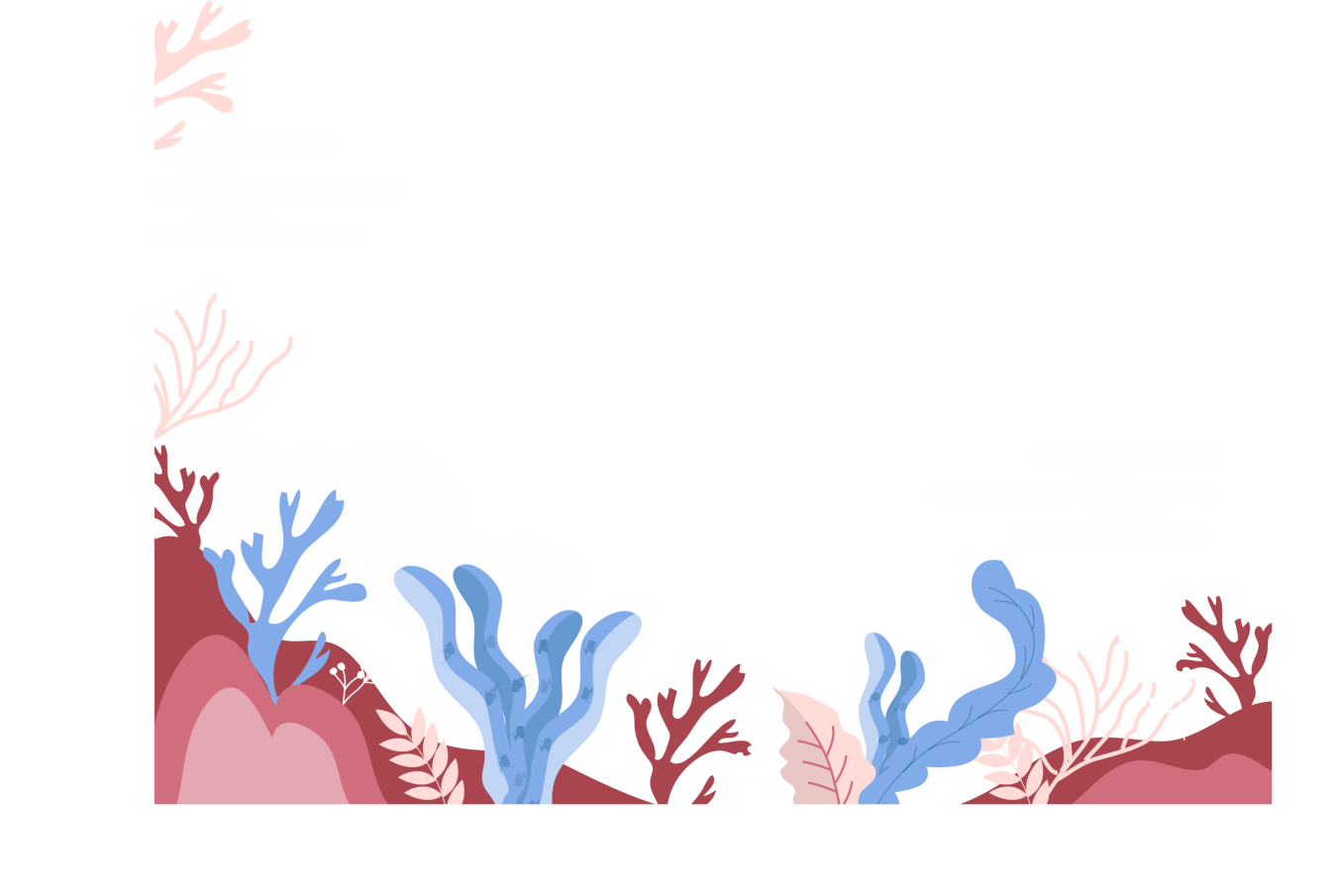 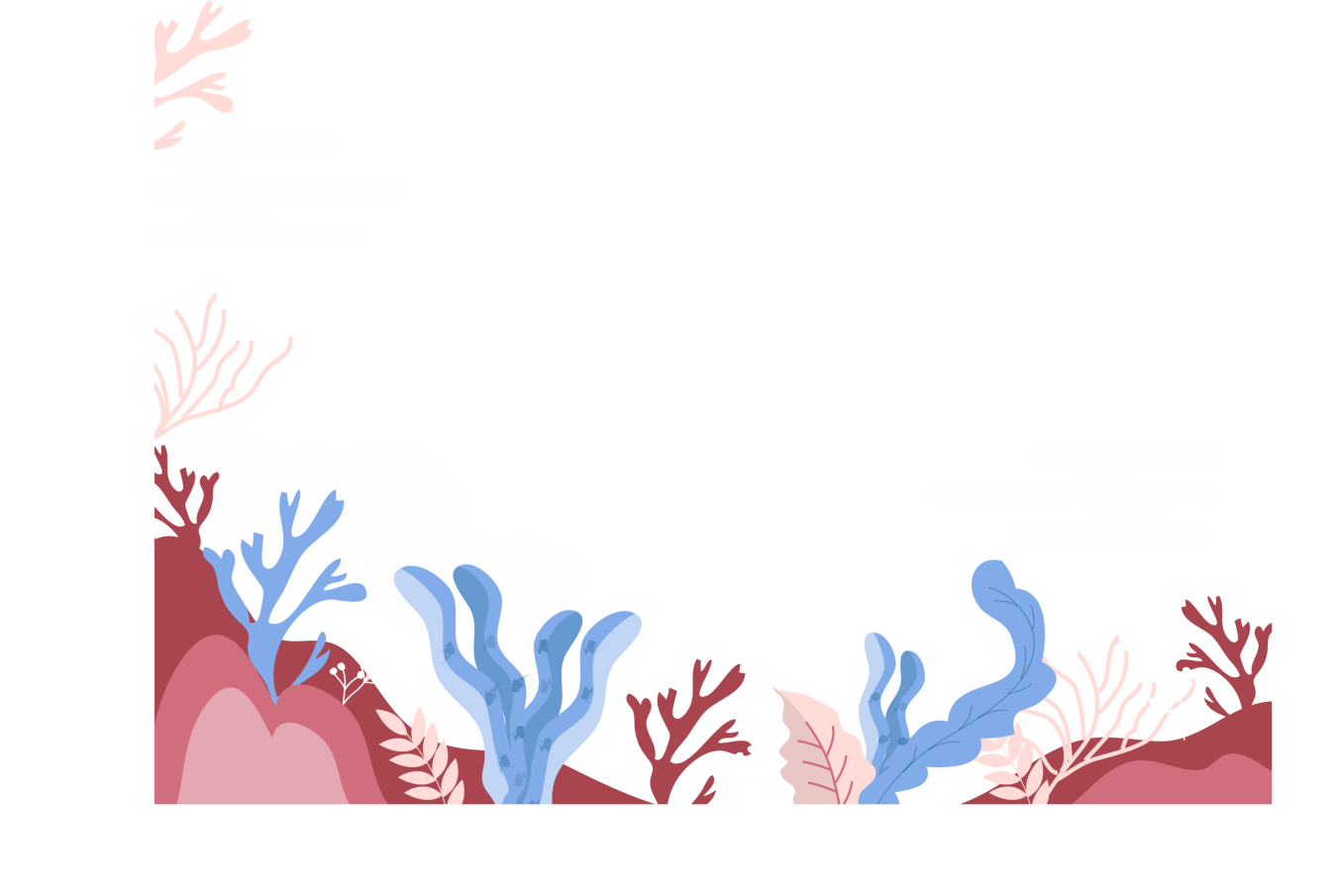 请在此处添加标题内容
Please add the title content here
标题内容
01
关键词
通过复制您的文本后，在此框中选择粘贴。
标题内容
02
关键词
通过复制您的文本后，在此框中选择粘贴。
标题内容
关键词
03
通过复制您的文本后，在此框中选择粘贴。
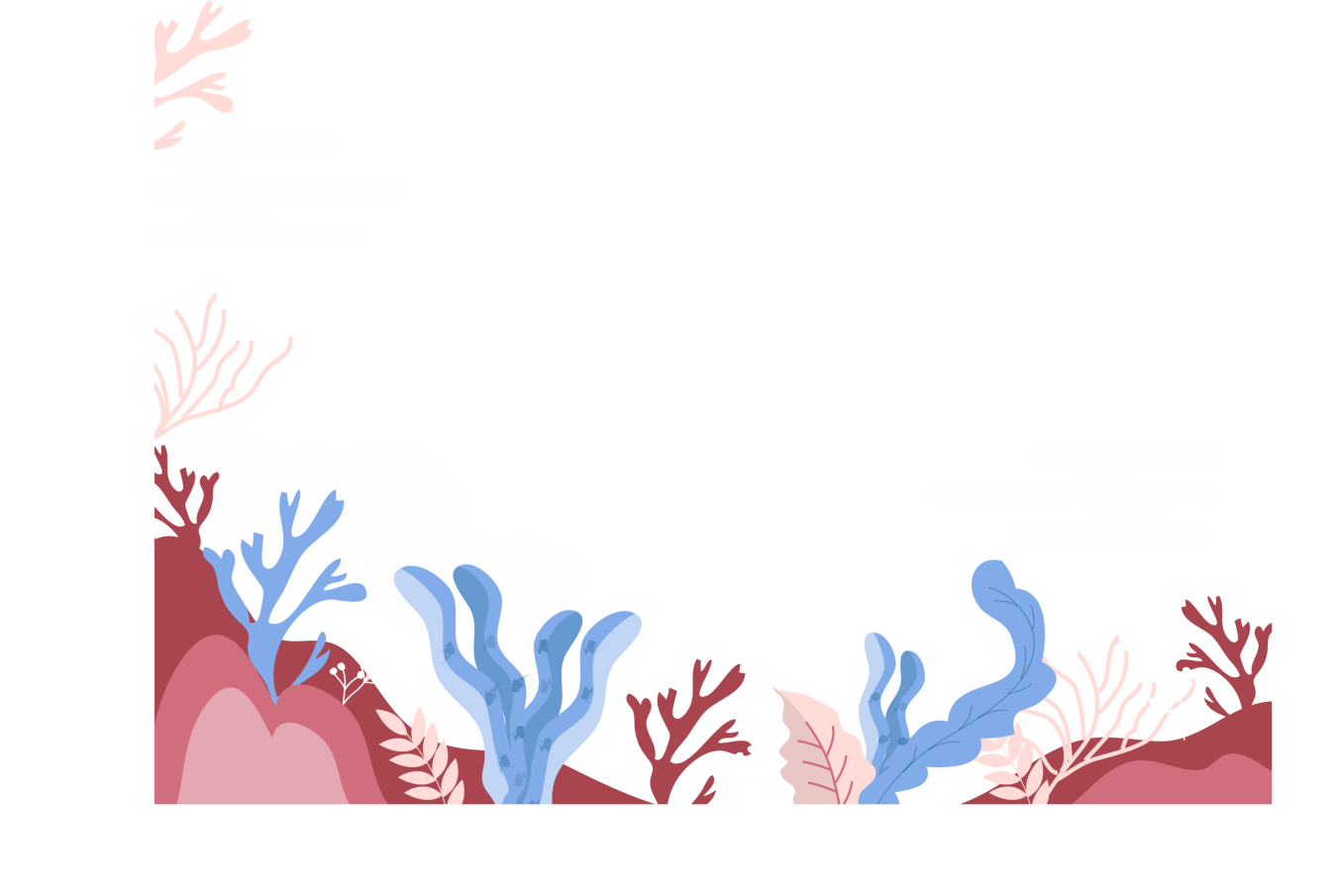 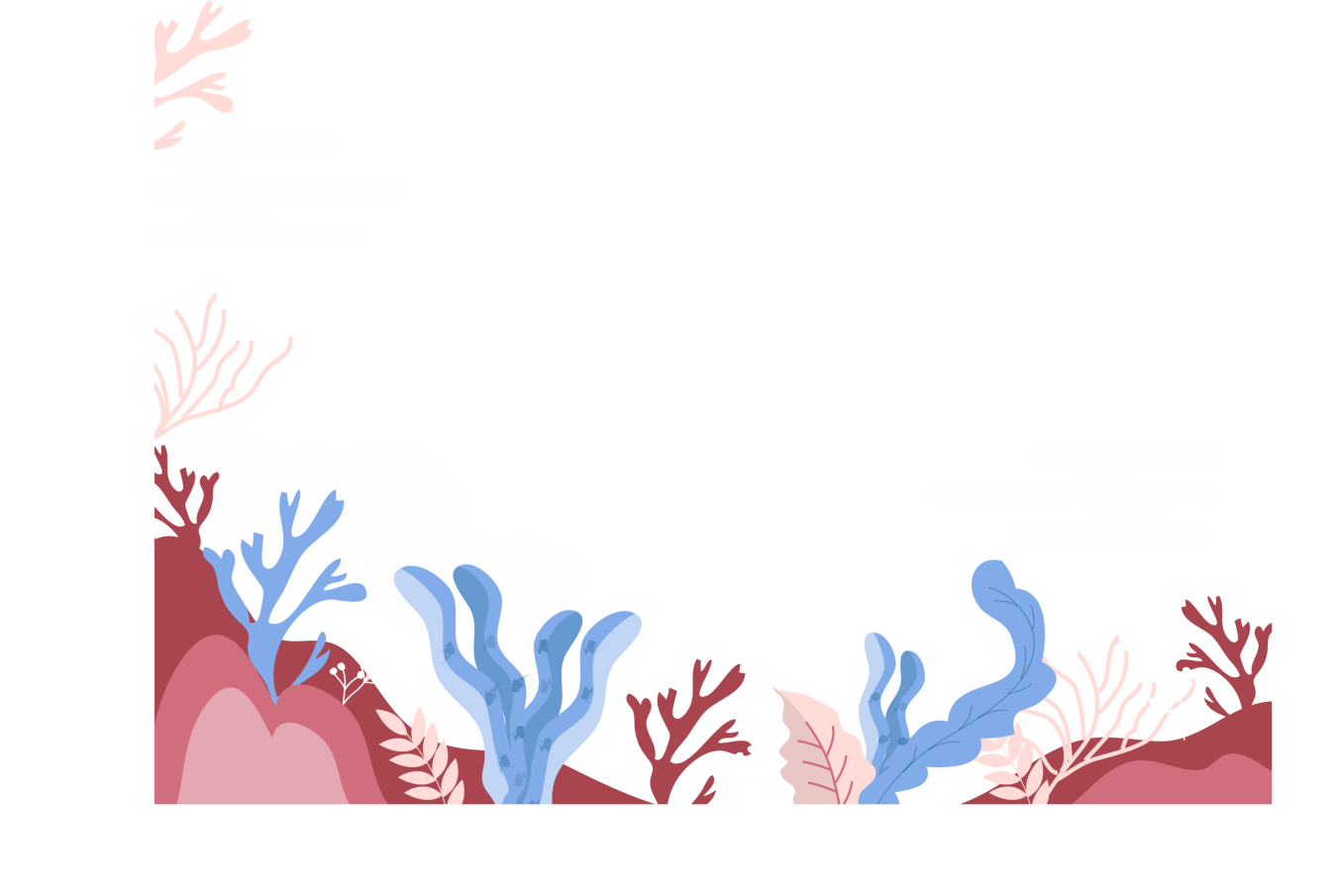 01  输入相关的标题内容
请在此处添加标题内容
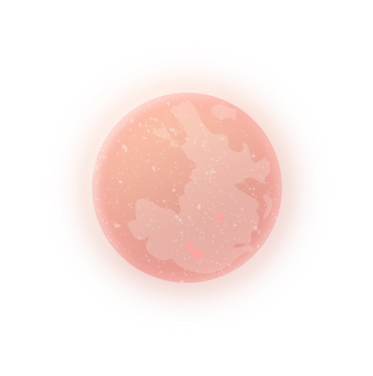 点击文本框即可进行编辑输入相关内容点击文本框即可进行编辑输入相关内容点击文本框即可
Please add the title content here
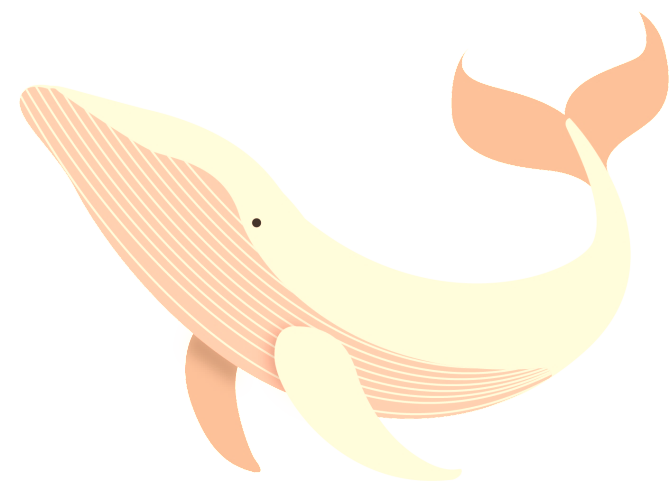 02  输入相关的标题内容
点击文本框即可进行编辑输入相关内容点击文本框即可进行编辑输入相关内容点击文本框即可
03  输入相关的标题内容
点击文本框即可进行编辑输入相关内容点击文本框即可进行编辑输入相关内容点击文本框即可
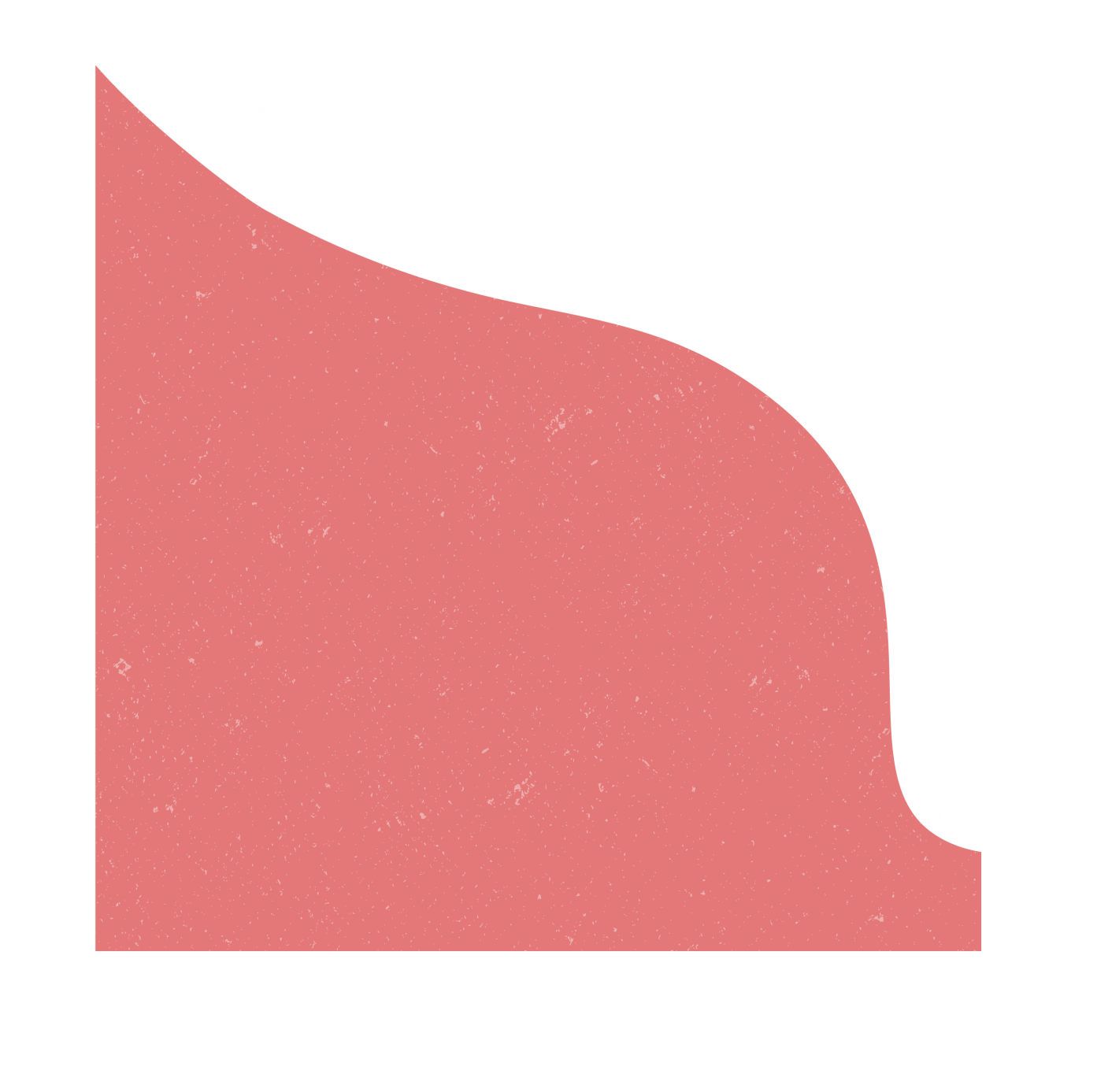 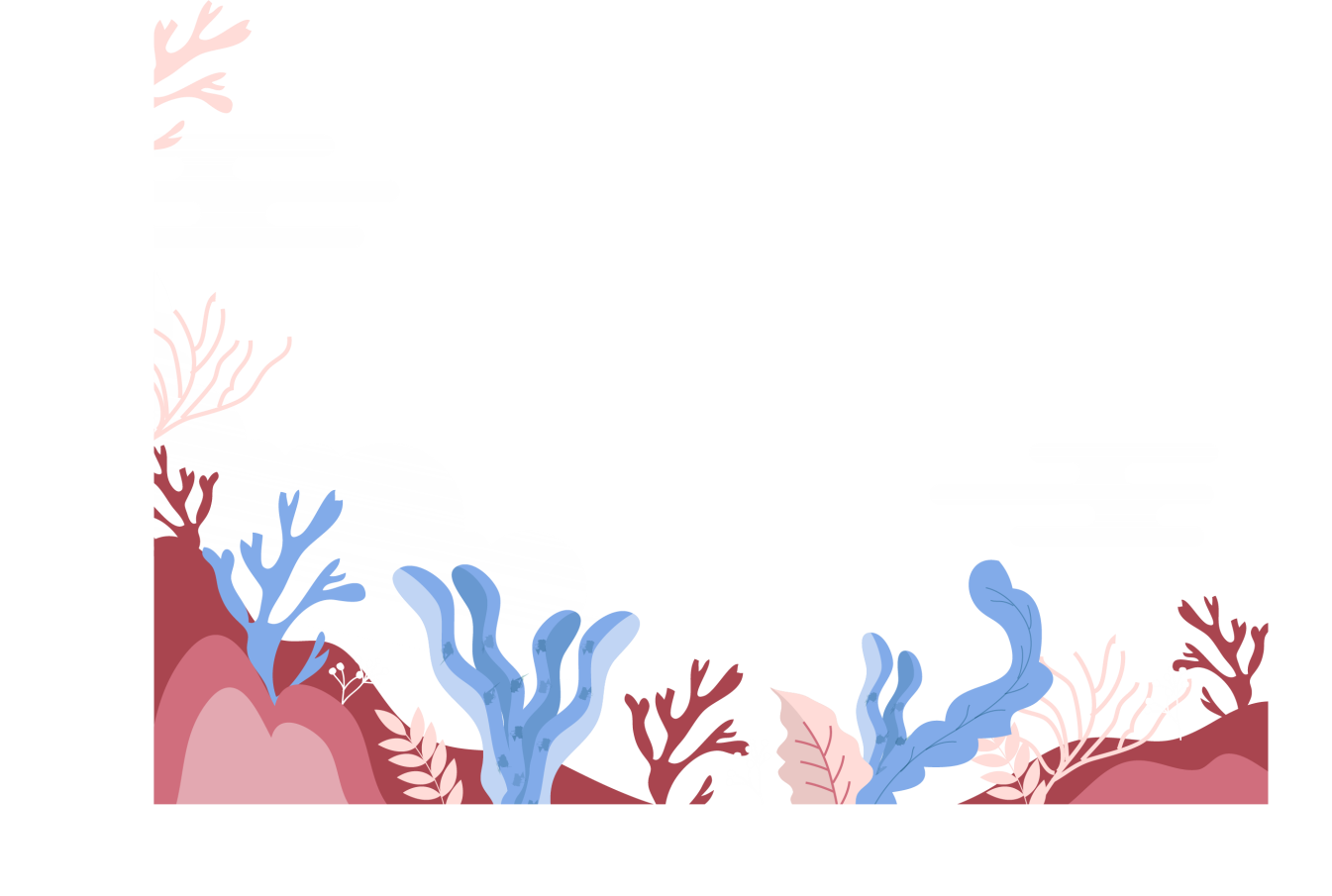 此处
肆
添加标题内容
Add the title content here
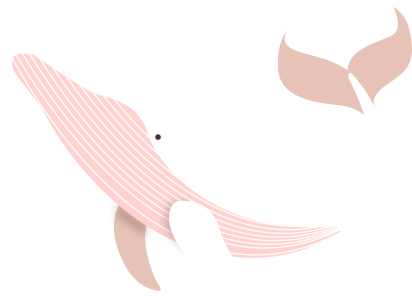 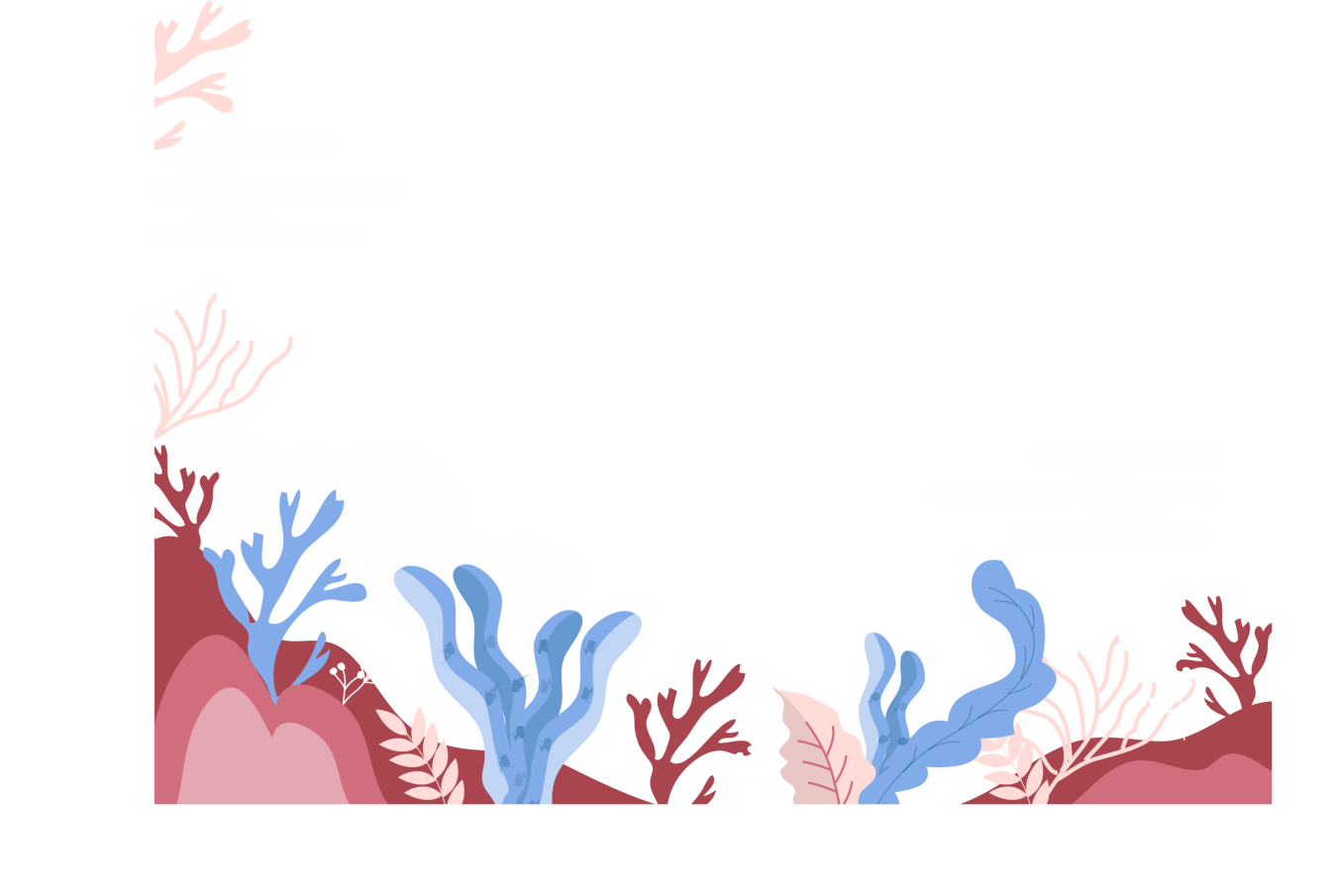 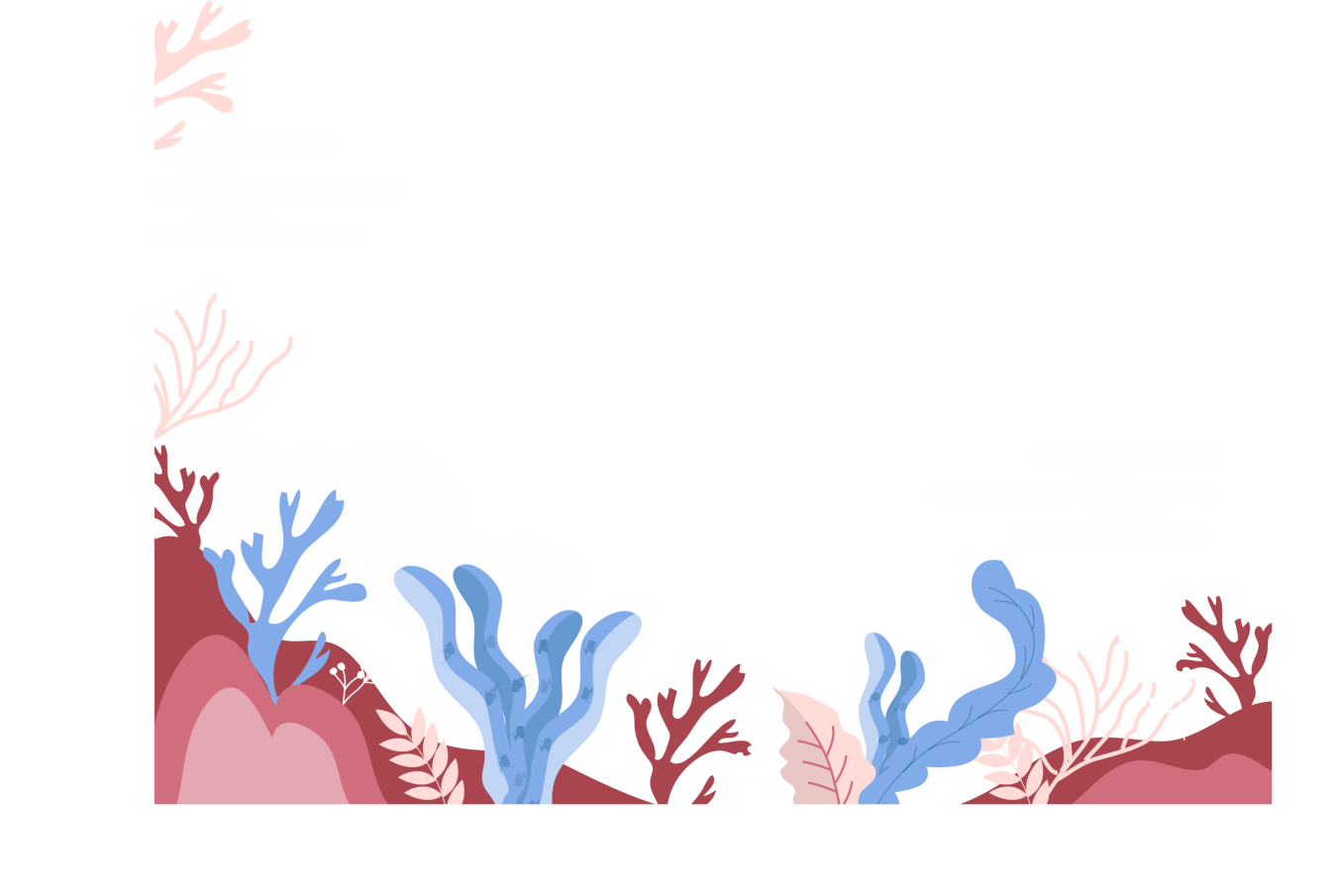 请在此处添加标题内容
01  输入相关的标题内容
03  输入相关的标题内容
Please add the title content here
点击文本框即可进行编辑输入相关内容点击文本框即可进行编辑输入相关内容点击文本框即可
点击文本框即可进行编辑输入相关内容点击文本框即可进行编辑输入相关内容点击文本框即可
02  输入相关的标题内容
04  输入相关的标题内容
点击文本框即可进行编辑输入相关内容点击文本框即可进行编辑输入相关内容点击文本框即可
点击文本框即可进行编辑输入相关内容点击文本框即可进行编辑输入相关内容点击文本框即可
[Speaker Notes: 模板来自于： 第一PPT https://www.1ppt.com/]
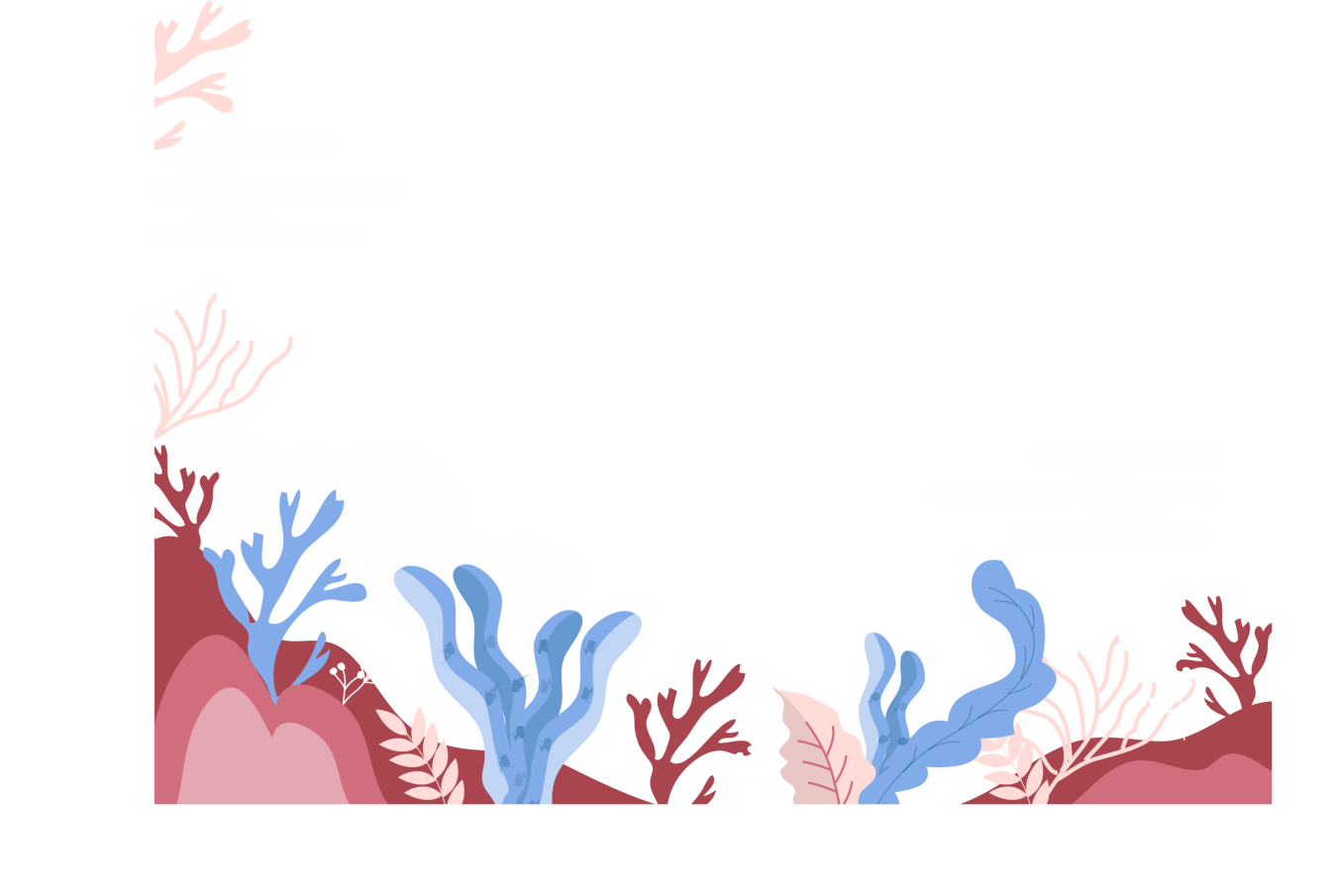 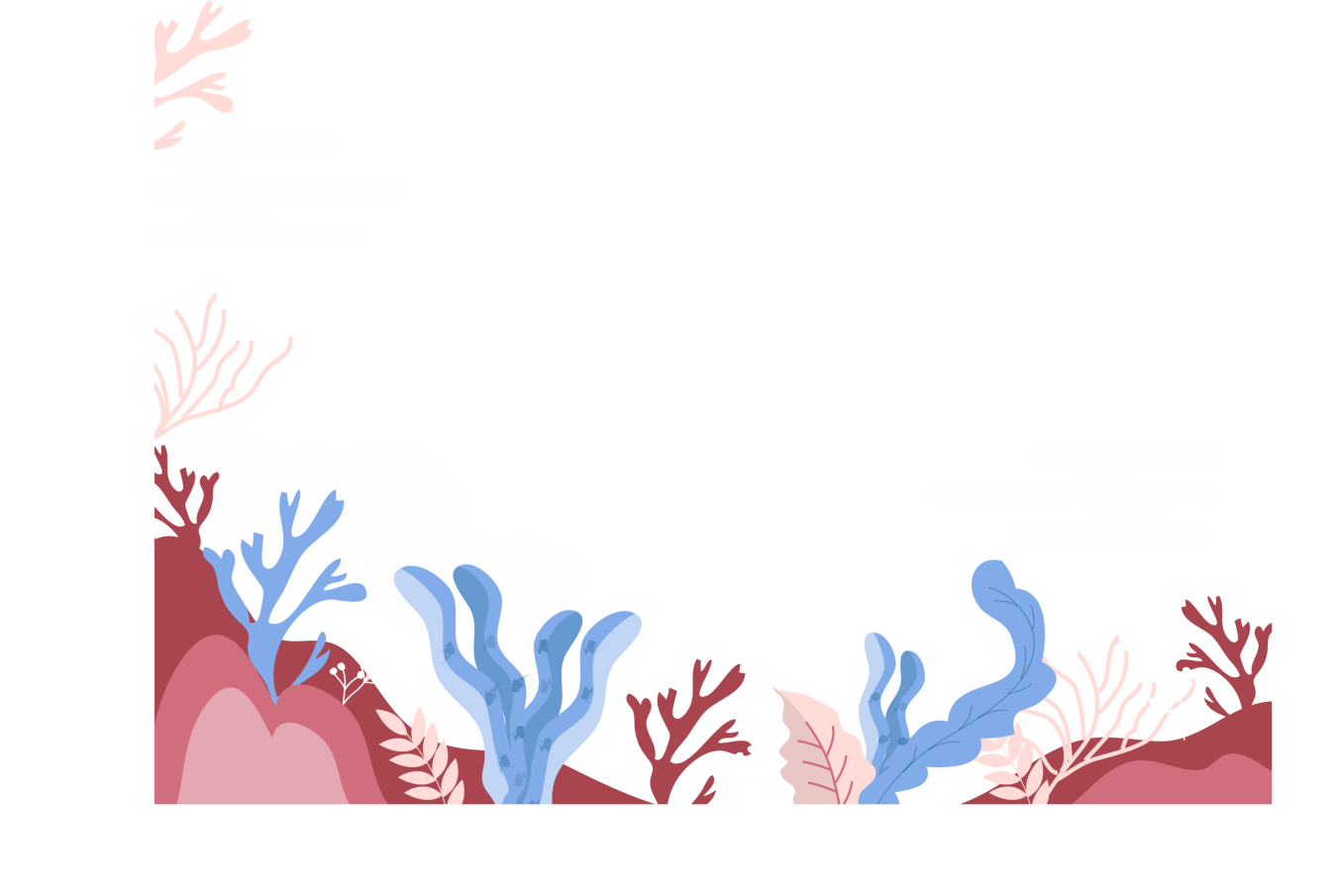 请在此处添加标题内容
Please add the title content here
1
标题文字
2
标题文字
将该阶段所做的具体事情在此位置进行展示，根据内容可适当简写，将该阶段所做的具体事情在此位置进行展示，将该阶段所做的具体事情在此位置进行展示，根据内容可适当简写
将该阶段所做的具体事情在此位置进行展示，根据内容可适当简写，将该阶段所做的具体事情在此位置进行展示，将该阶段所做的具体事情在此位置进行展示，根据内容可适当简写
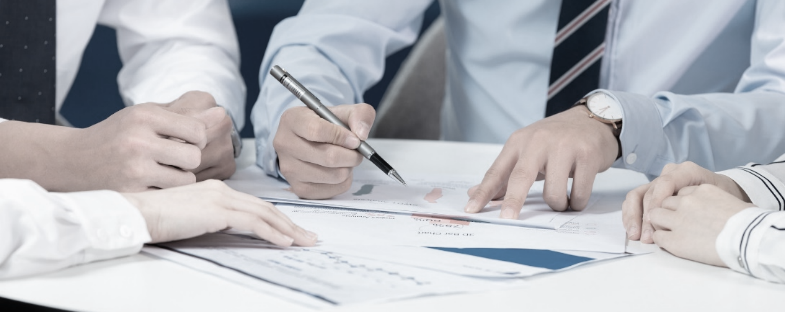 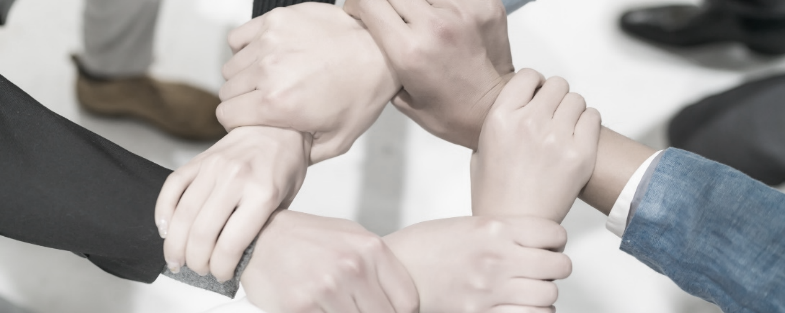 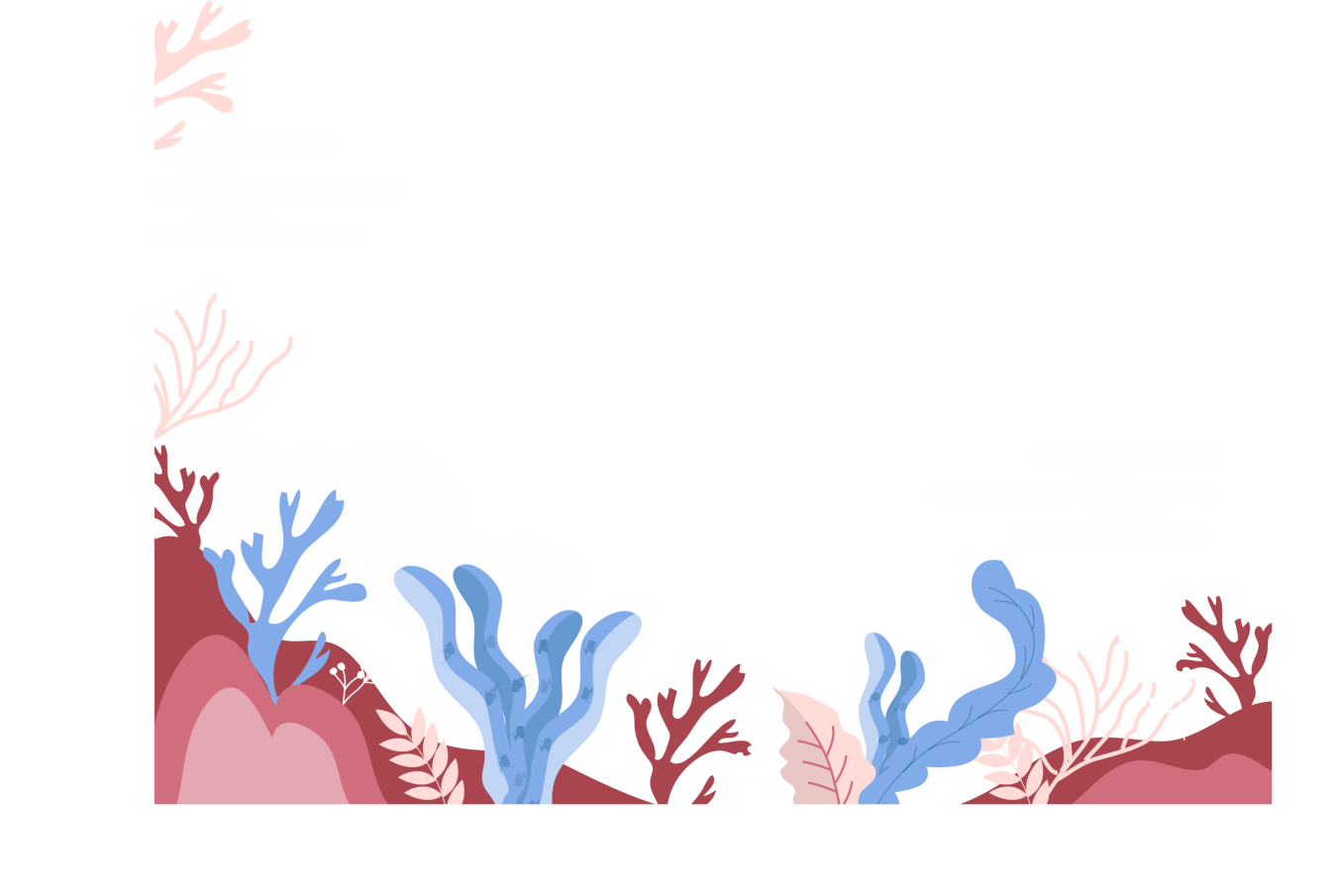 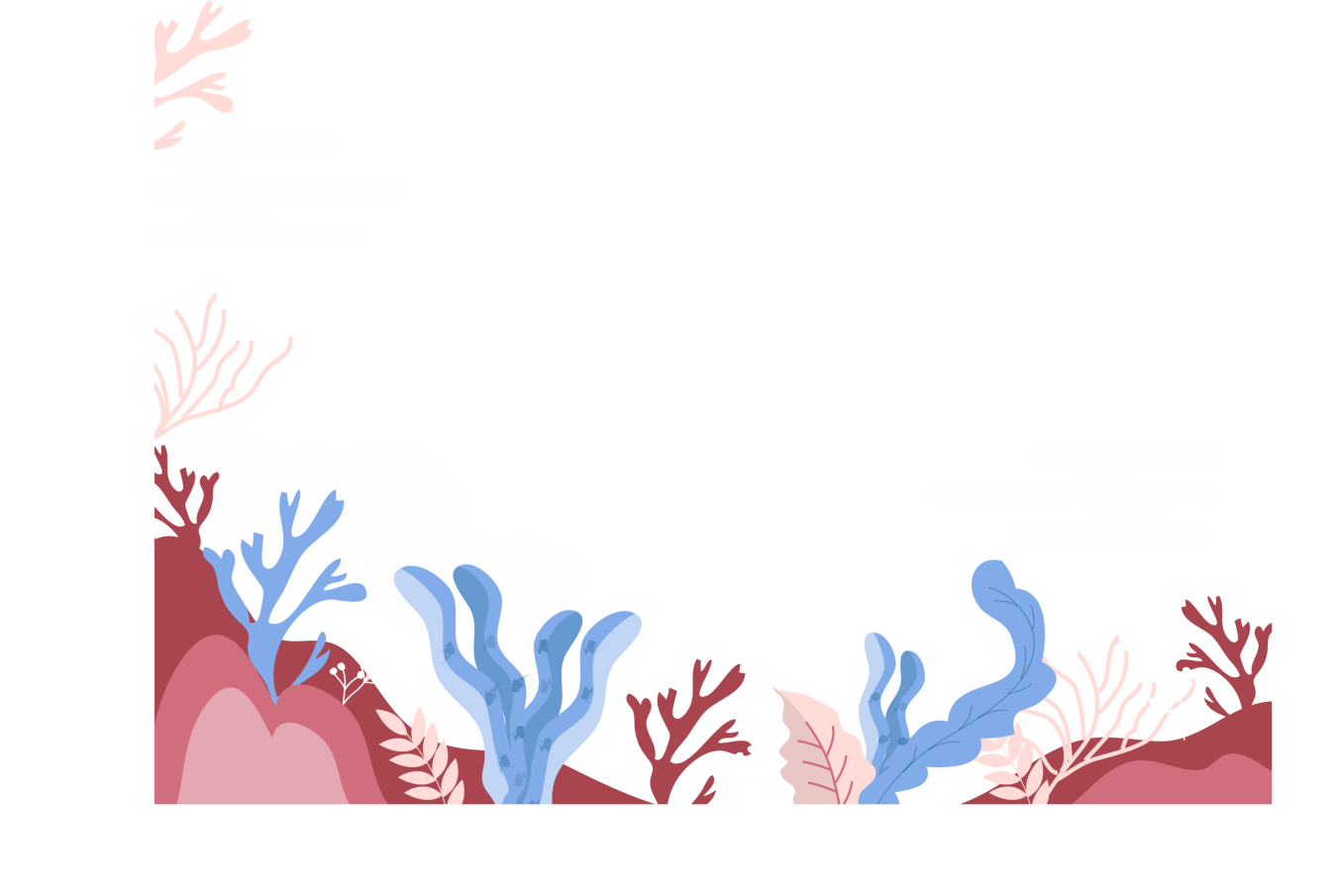 请在此处添加标题内容
Please add the title content here
标题添加
标题添加
标题添加
For the benefit of you, 1PPT Network and the original creator
For the benefit of you, 1PPT Network and the original creator
For the benefit of you, 1PPT Network and the original creator
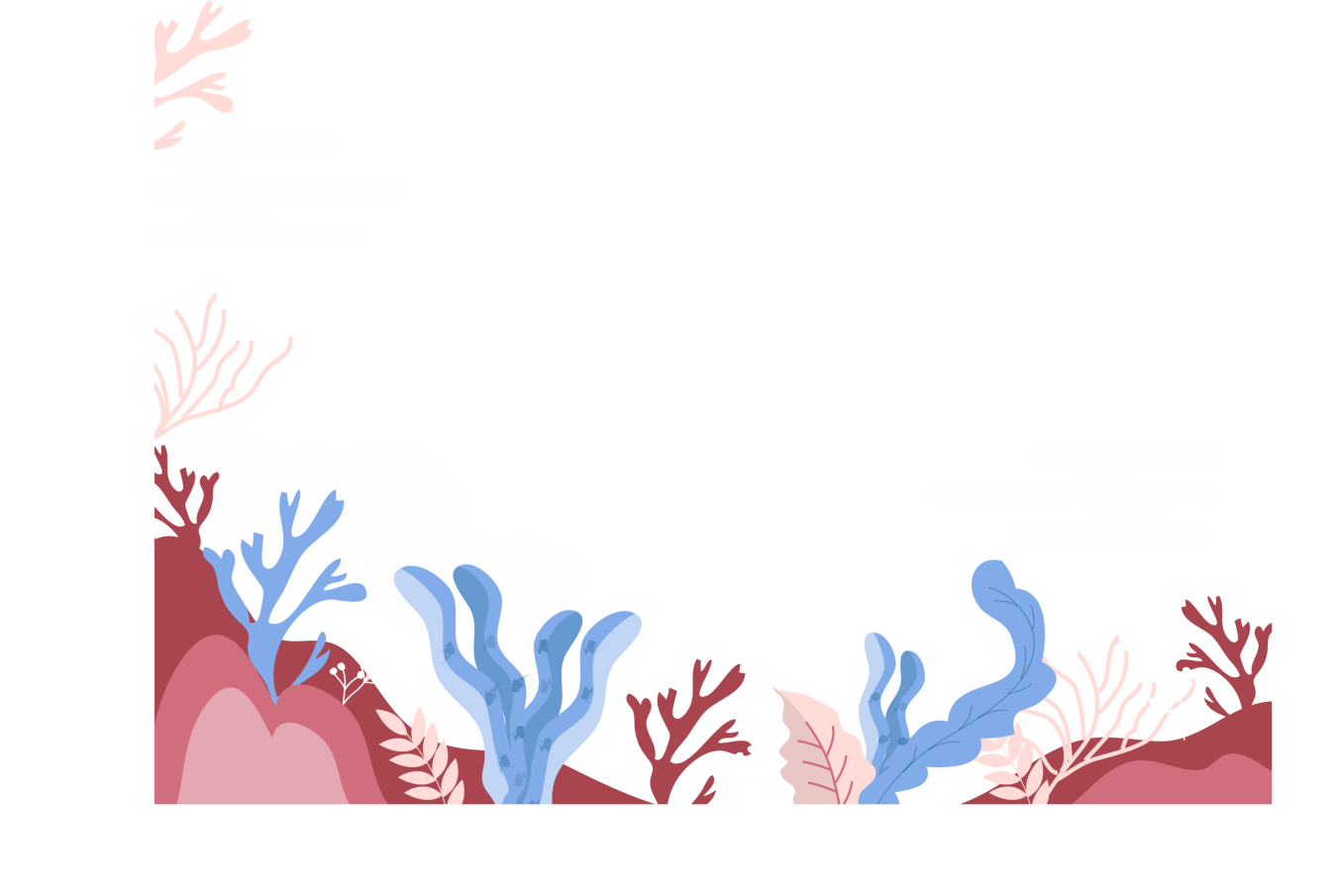 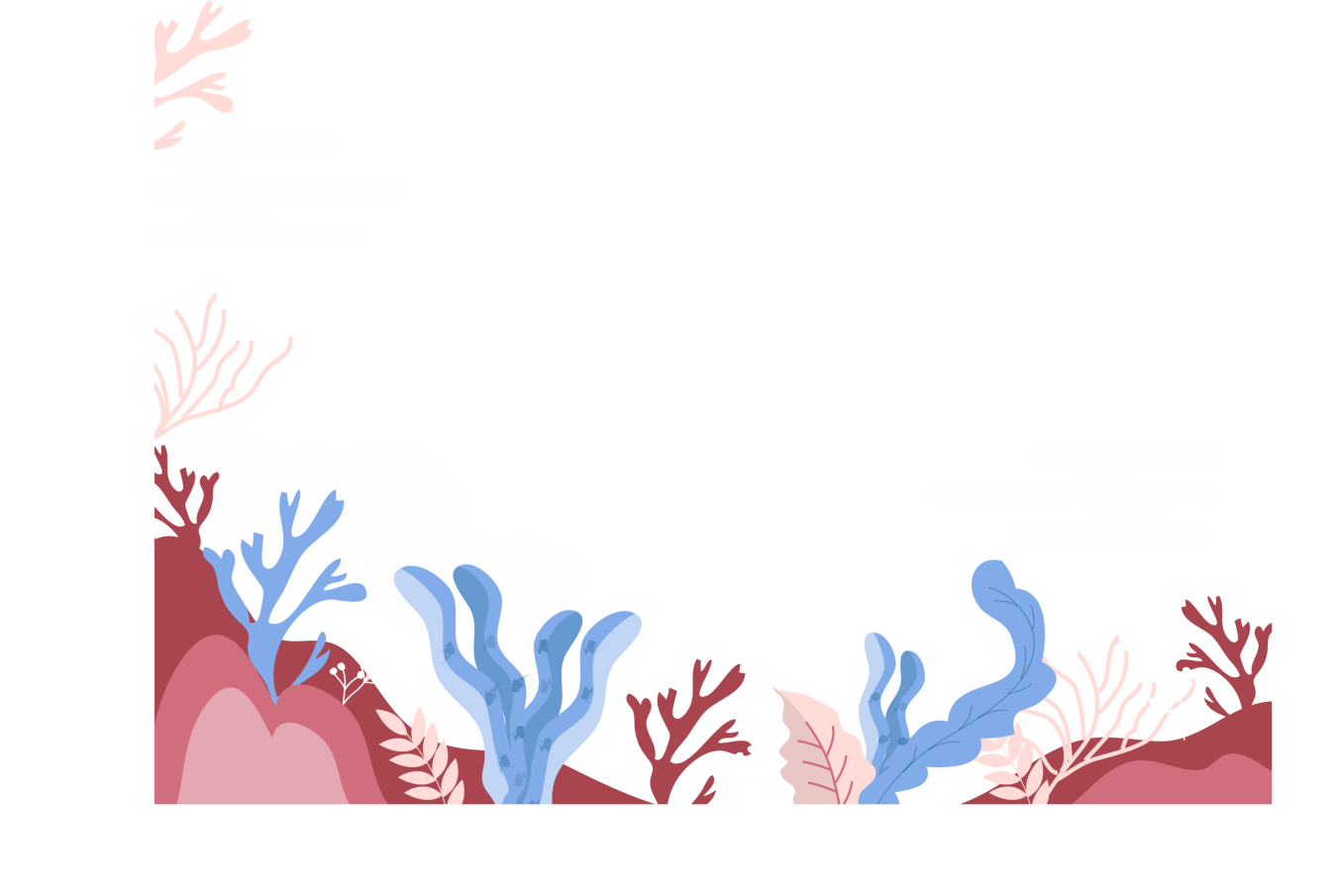 请在此处添加标题内容
04  输入相关的标题内容
01  输入相关的标题内容
点击文本框即可进行编辑输入相关内容点击文本框即可进行编辑输入相关
Please add the title content here
点击文本框即可进行编辑输入相关内容点击文本框即可进行编辑输入相关
05  输入相关的标题内容
02  输入相关的标题内容
点击文本框即可进行编辑输入相关内容点击文本框即可进行编辑输入相关
点击文本框即可进行编辑输入相关内容点击文本框即可进行编辑输入相关
06  输入相关的标题内容
03  输入相关的标题内容
点击文本框即可进行编辑输入相关内容点击文本框即可进行编辑输入相关
点击文本框即可进行编辑输入相关内容点击文本框即可进行编辑输入相关
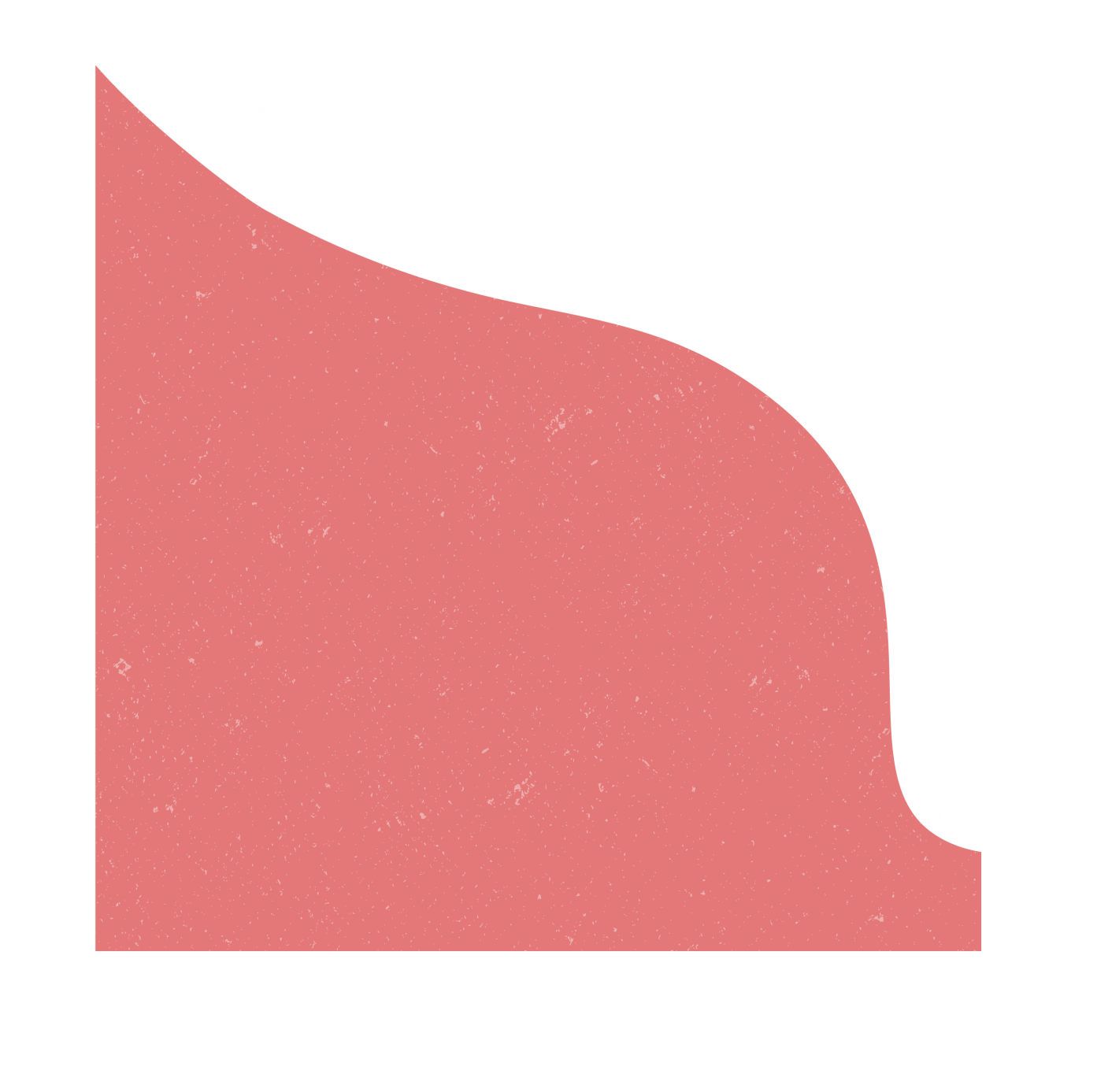 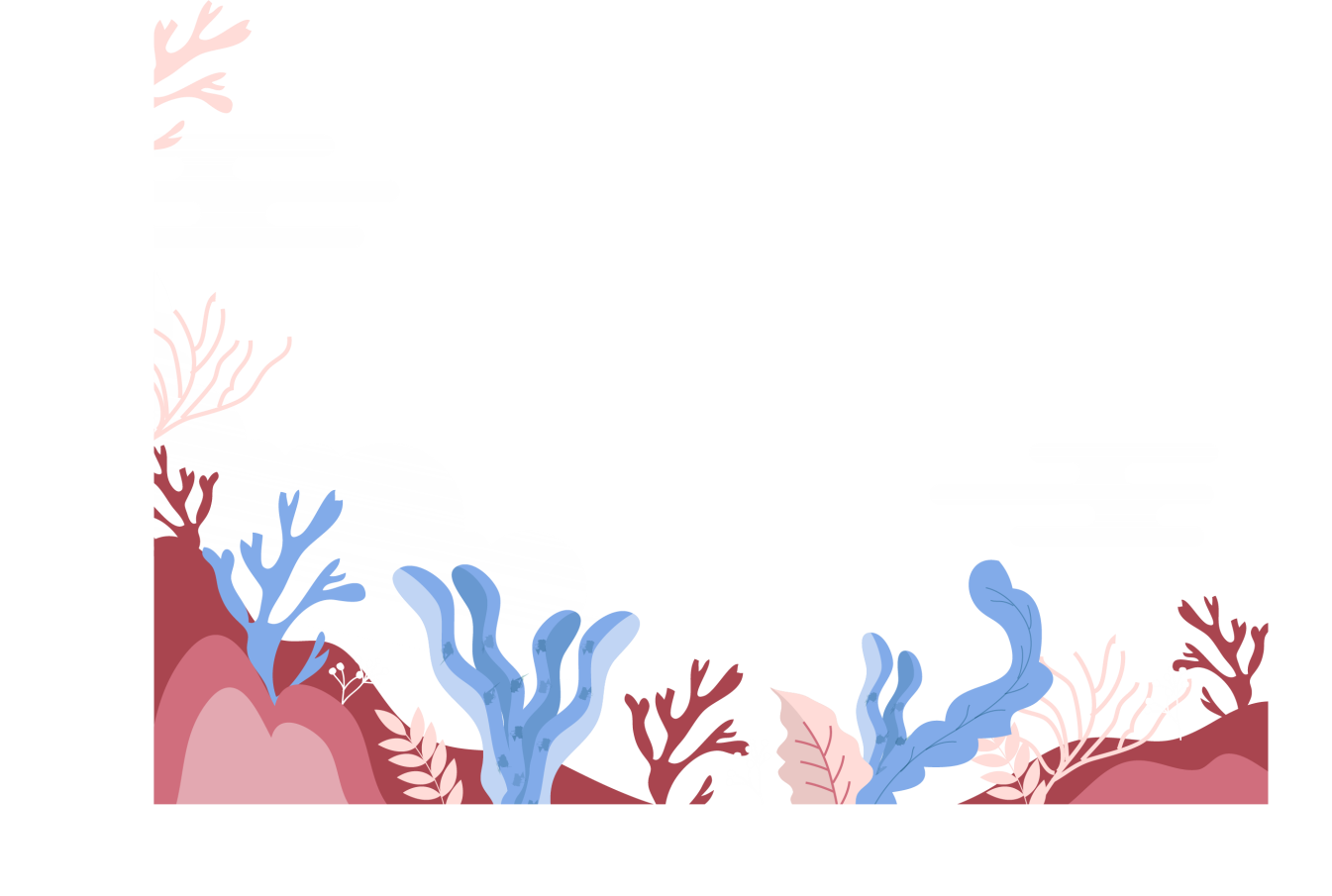 谢
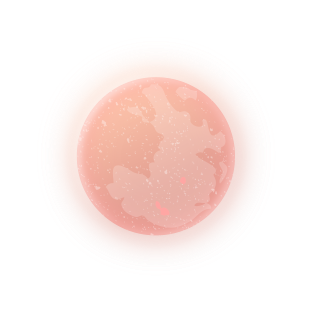 谢
Dreamily beautiful hand-painted universal template
聆听
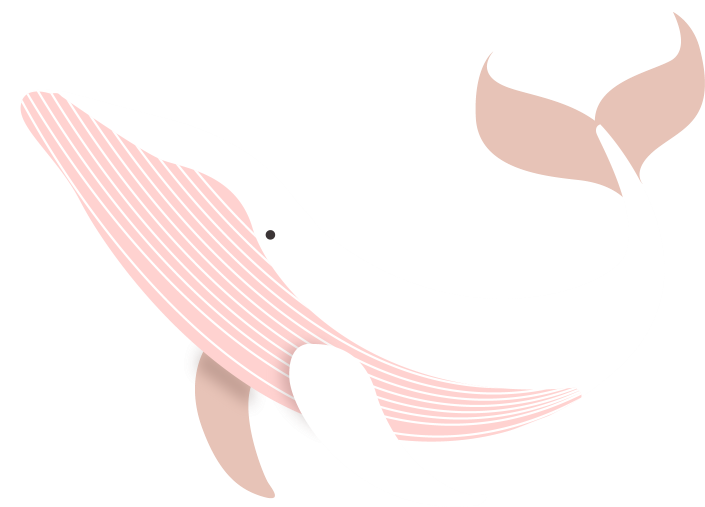 梦幻唯美手绘通用模板
姓名：非同儿熙
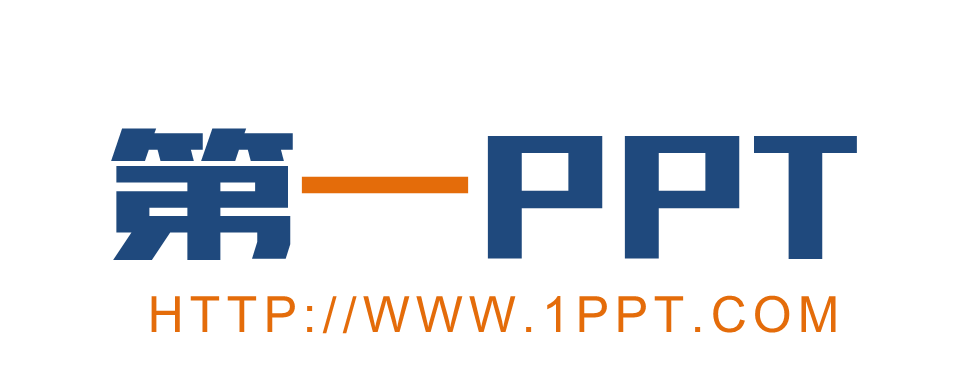 可以在下列情况使用
个人学习、研究。
拷贝模板中的内容用于其它幻灯片母版中使用。
不可以在以下情况使用
任何形式的在线付费下载。
网络转载、线上线下传播。
PPT模板：       www.1ppt.com/moban/                    行业PPT模板：www.1ppt.com/hangye/ 
节日PPT模板：www.1ppt.com/jieri/                          PPT素材：       www.1ppt.com/sucai/
PPT背景图片：www.1ppt.com/beijing/                     PPT图表：       www.1ppt.com/tubiao/      
优秀PPT下载：www.1ppt.com/xiazai/                       PPT教程：       www.1ppt.com/powerpoint/      
Word模板：    www.1ppt.com/word/                        Excel模板：     www.1ppt.com/excel/  
个人简历：      www.1ppt.com/jianli/                         PPT课件：       www.1ppt.com/kejian/ 
手抄报：          www.1ppt.com/shouchaobao/          试题下载：      www.1ppt.com/shiti/  
教案下载：      www.1ppt.com/jiaoan/                       字体下载：      www.1ppt.com/ziti/